Inovācijas ārtelpas plānojumu praksē vēsturiskā pilsētas ainavā
Indra Purs
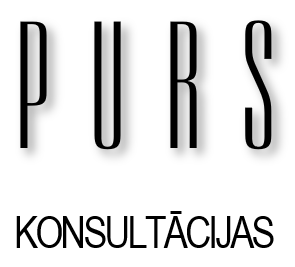 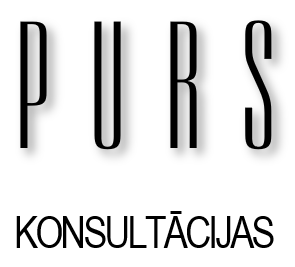 Milestones of commitments for recognition of landscapes in the UNESCO
Recommendation concerning the Safeguarding of the Beauty and Character of Landscapes and Sites, 1962
Convention concerning the Protection of the World Cultural and Natural Heritage, 1972
Operational Guidelines for the Implementation of the World Heritage Convention, 1992
Convention on Biological Diversity, 1992
Recommendation on the Historic Urban Landscape, 2011
European Landscape Convention, Council of Europe, 2000
United Nations Framework Convention on Climate Change, 1992
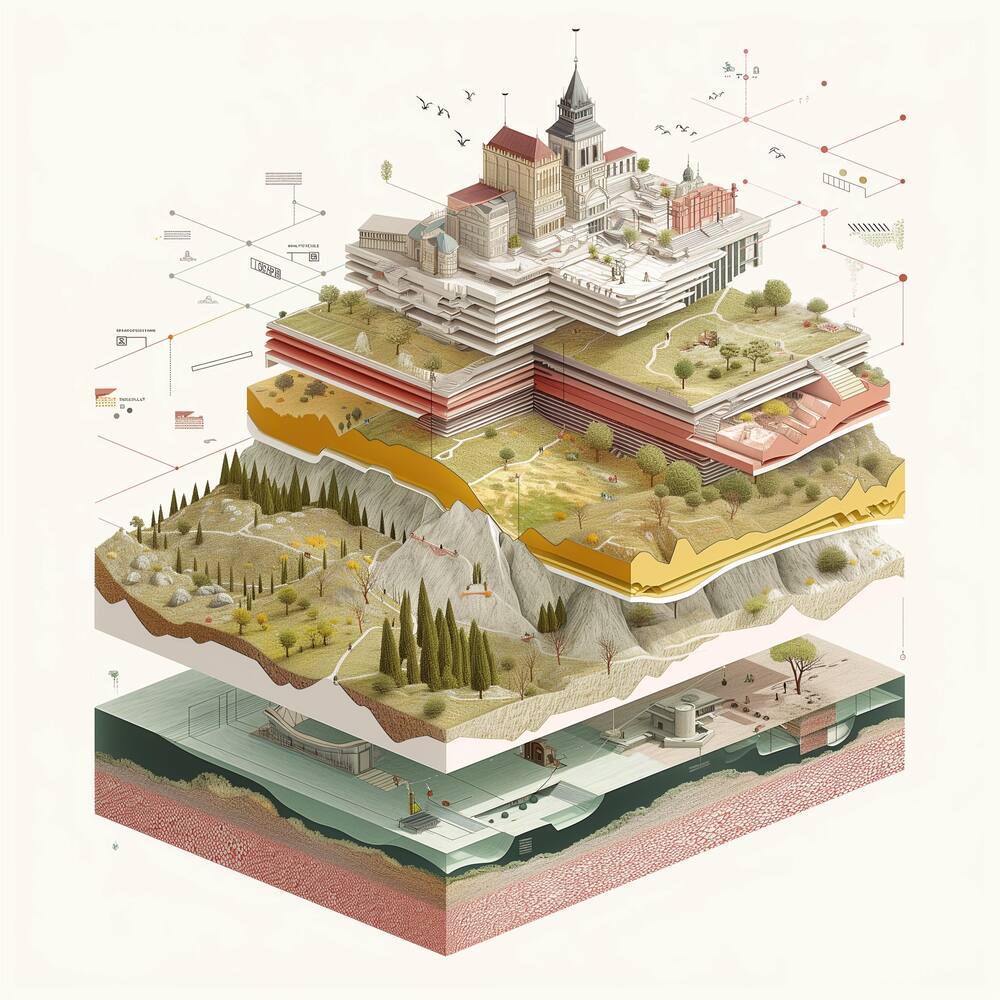 Convention on the Protection of the Underwater Cultural Heritage, 2001
Until 1992, no World Heritage cultural landscapes existed
Convention for the Safeguarding of the Intangible Cultural Heritage , 2003
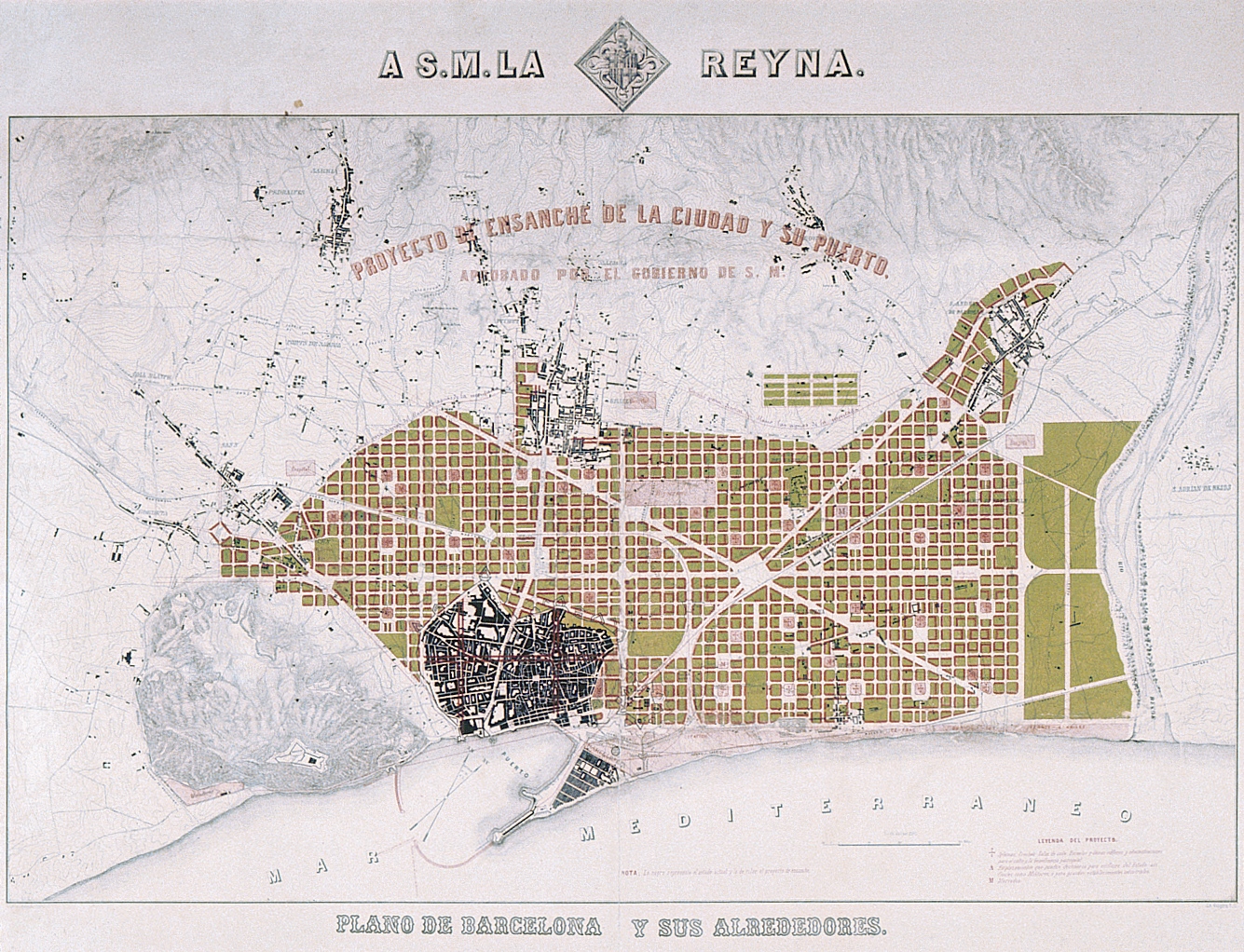 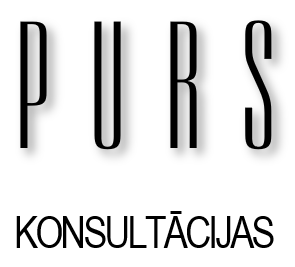 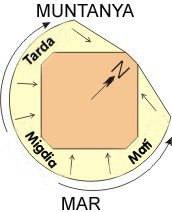 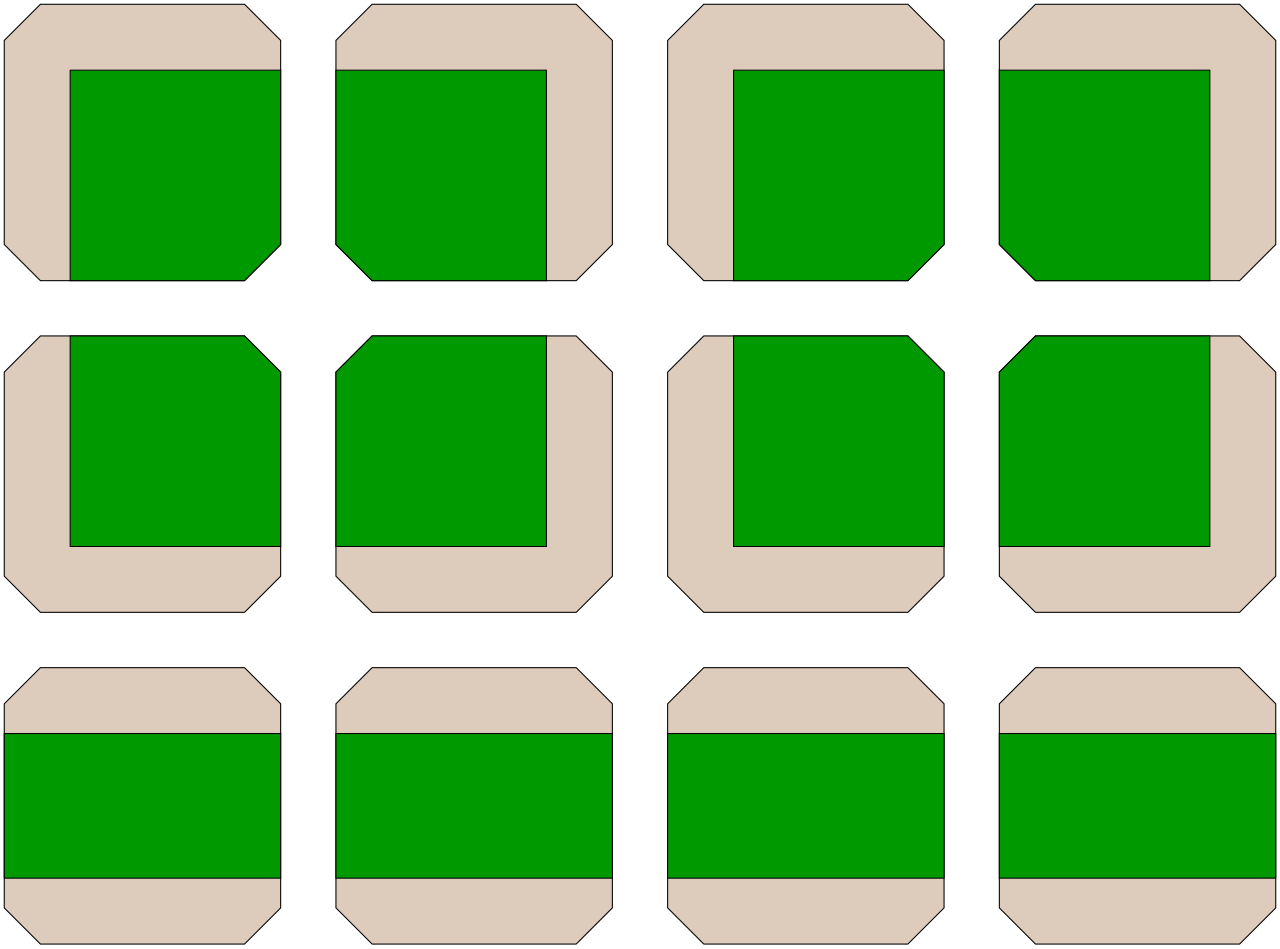 Cerdà plāns. 1859.


http://www.ub.edu/visitavirtual/visitavirtualEH/index.php/en/get-to-know-the-university-of-barcelona/the-city-in-the-nineteenth-century/the-eixample-and-the-historic-building/399-the-cerda-plan
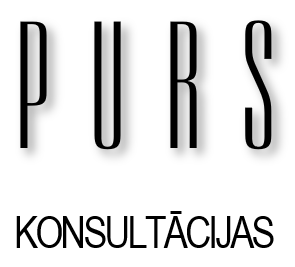 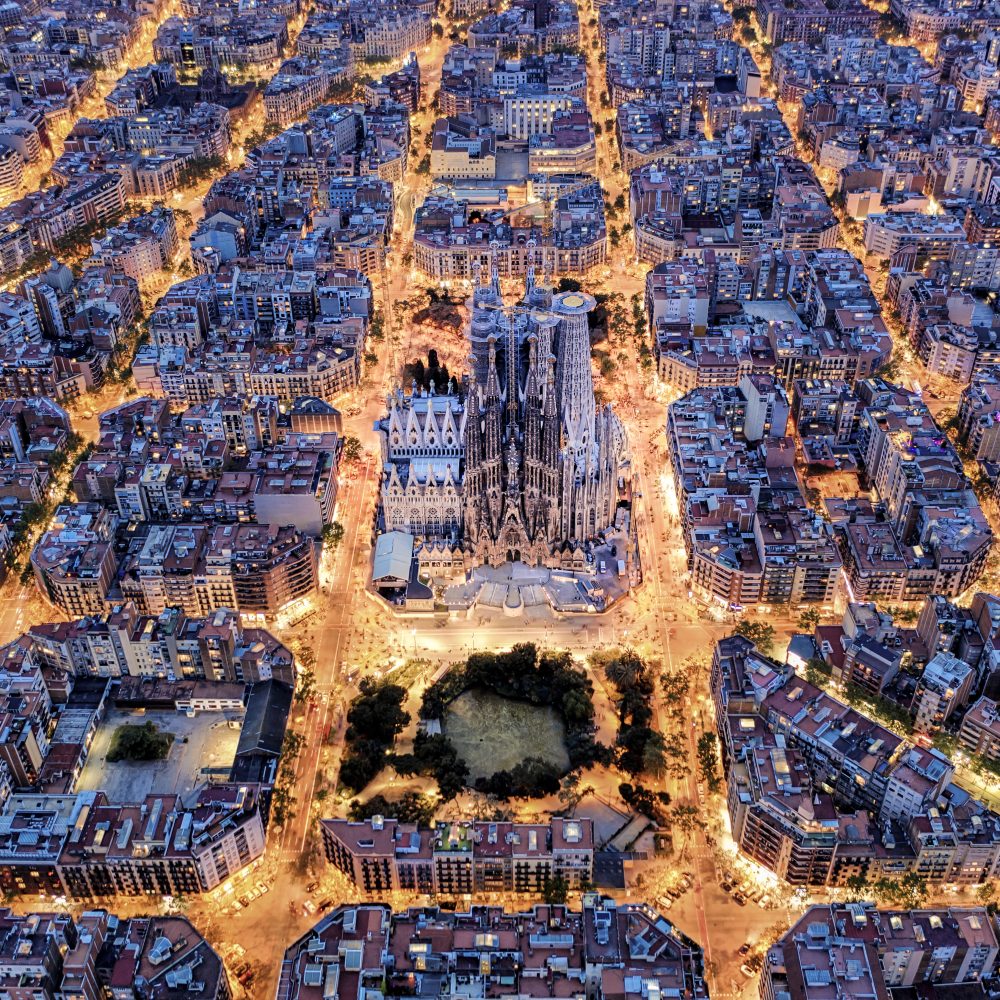 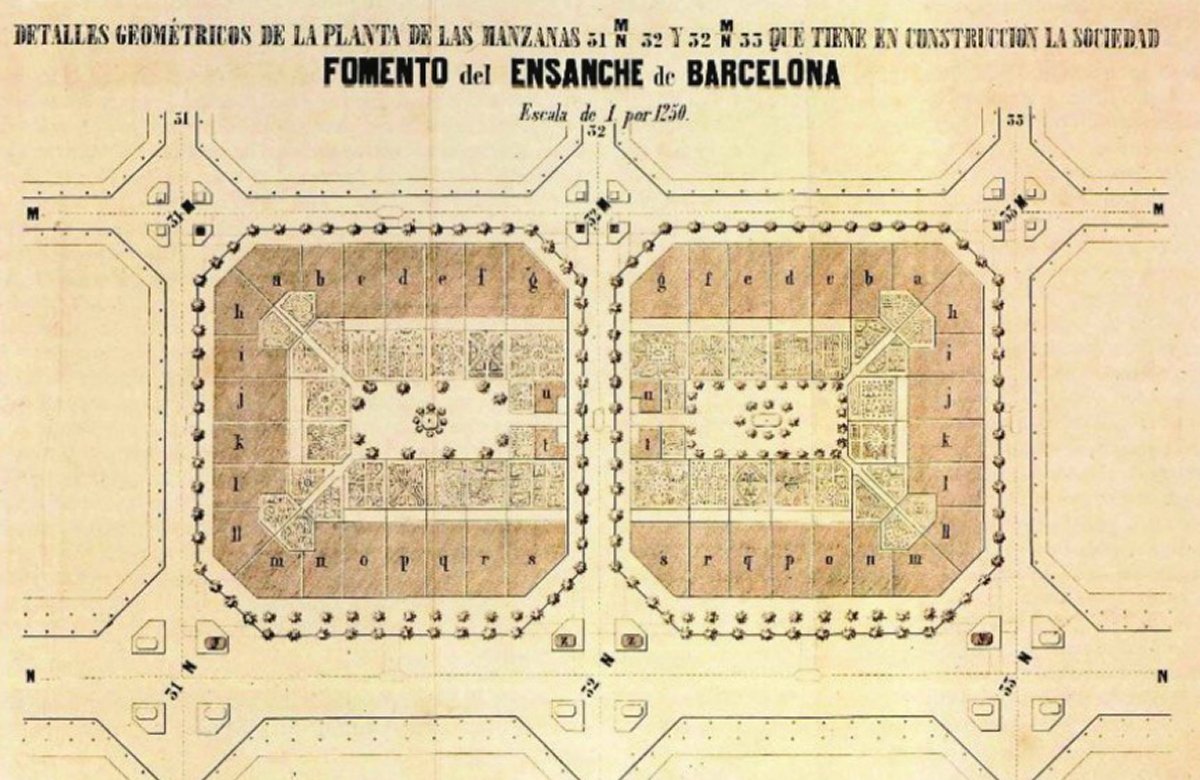 https://es.wikipedia.org/wiki/Plan_Cerd%C3%A1
https://www.ebrdgreencities.com/policy-tool/urban-planning-with-superblocks-barcelona-spain-2/
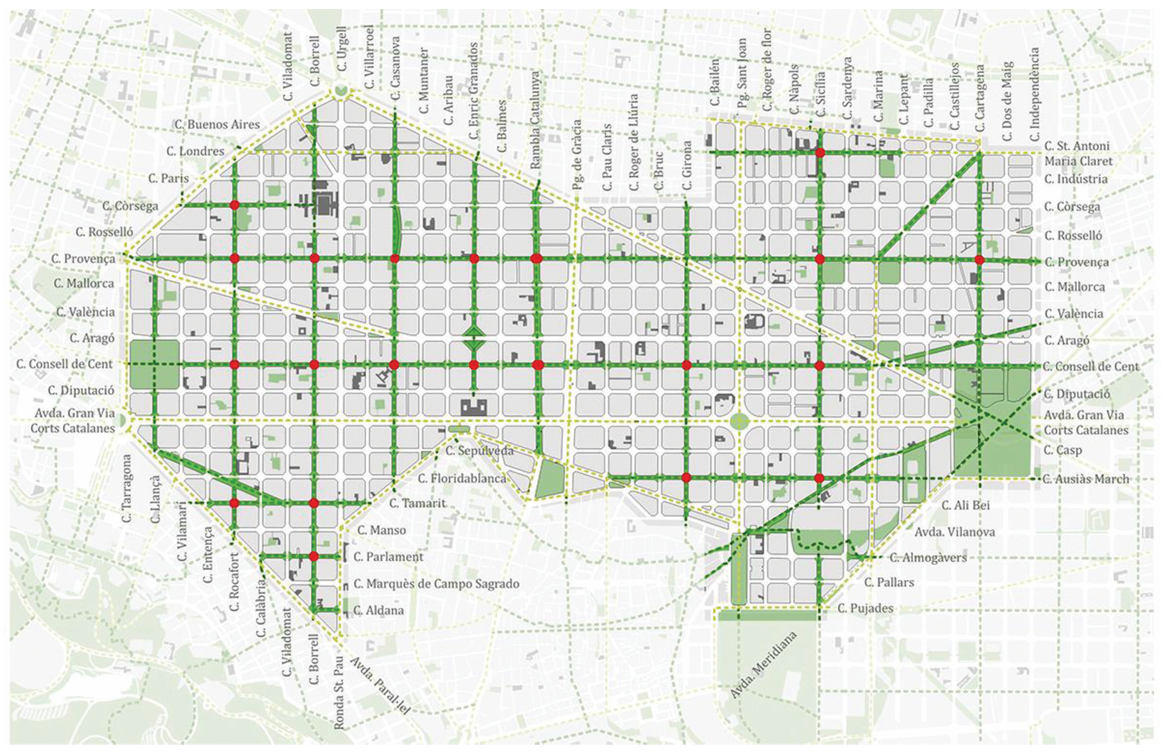 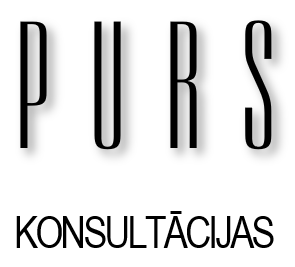 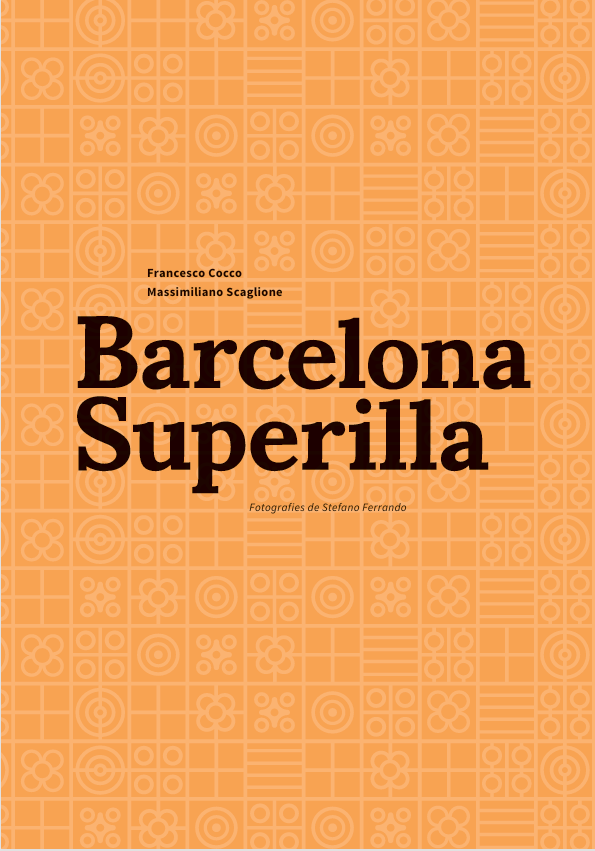 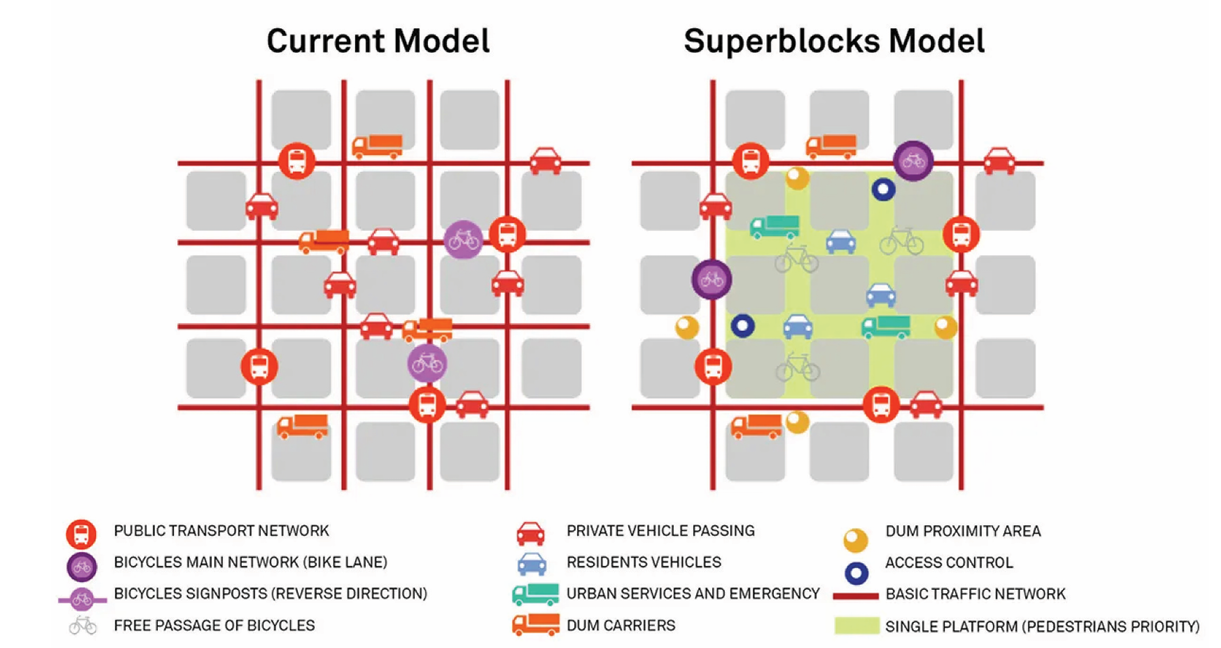 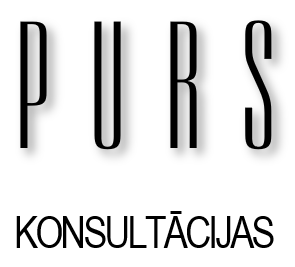 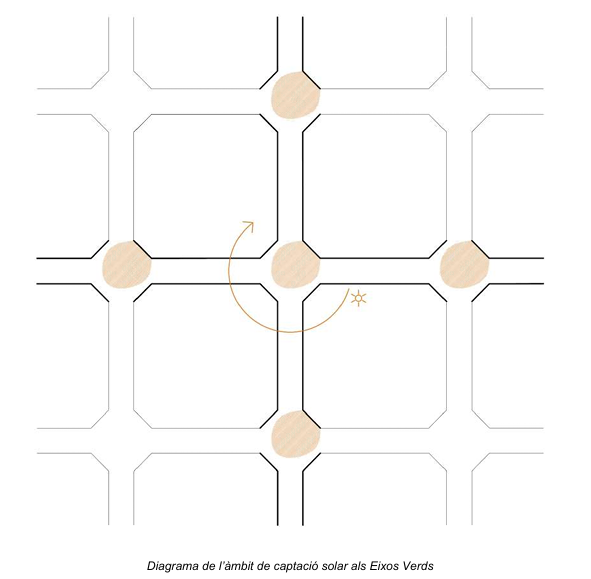 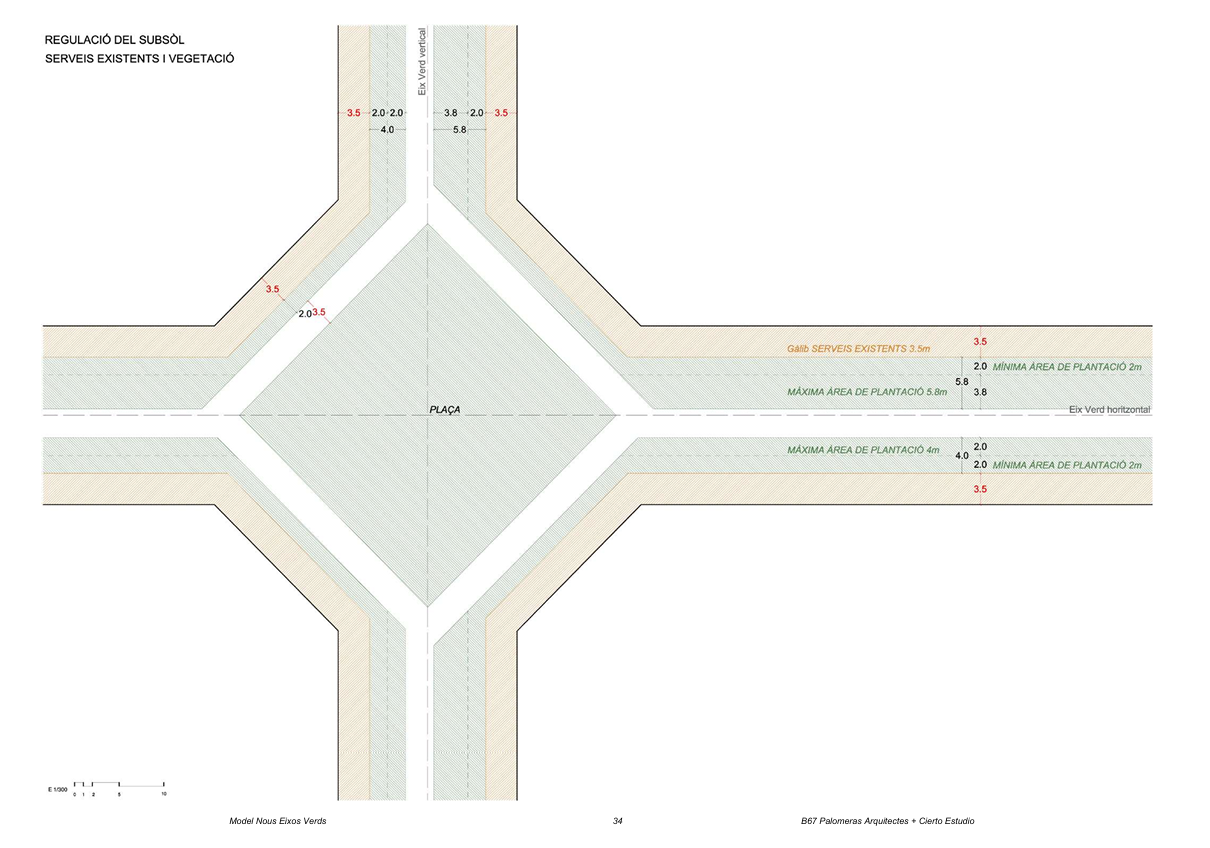 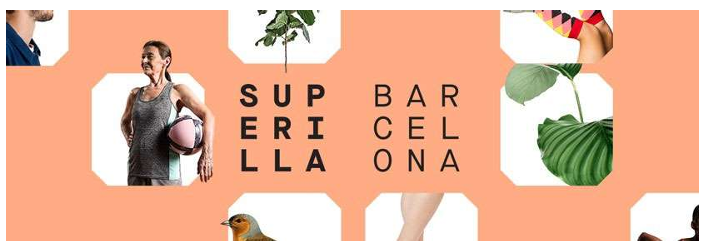 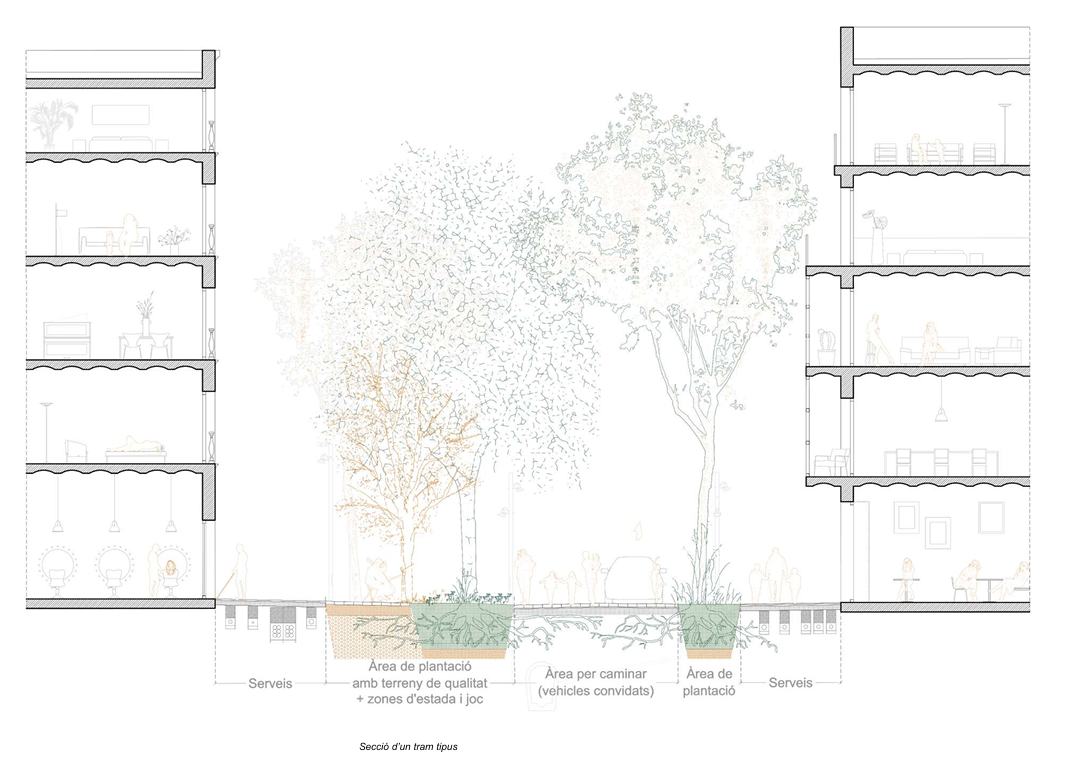 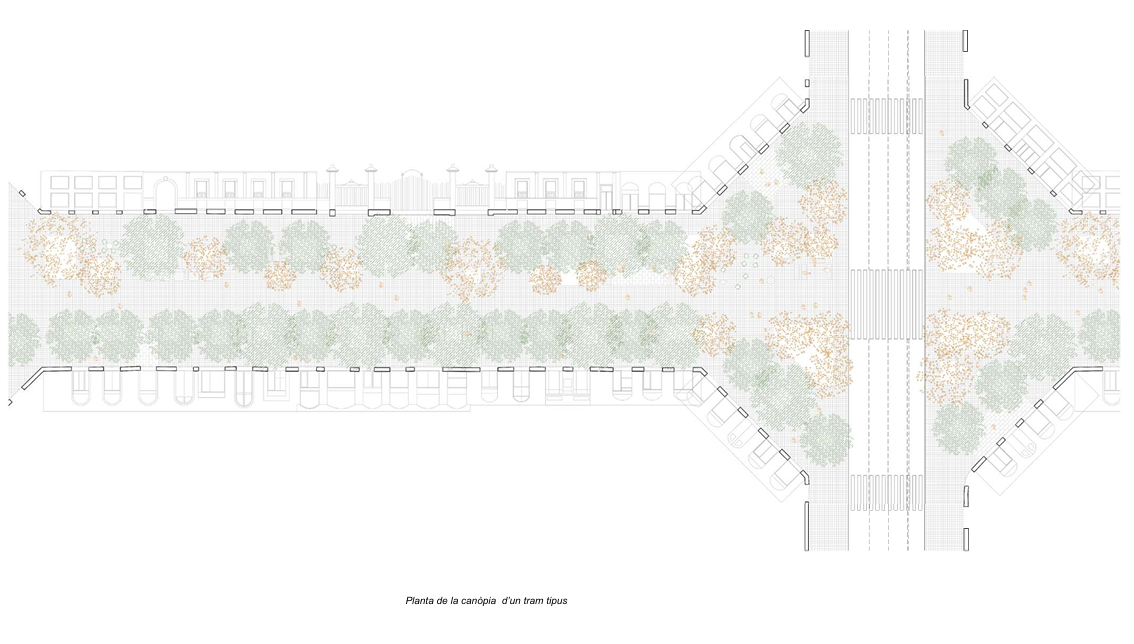 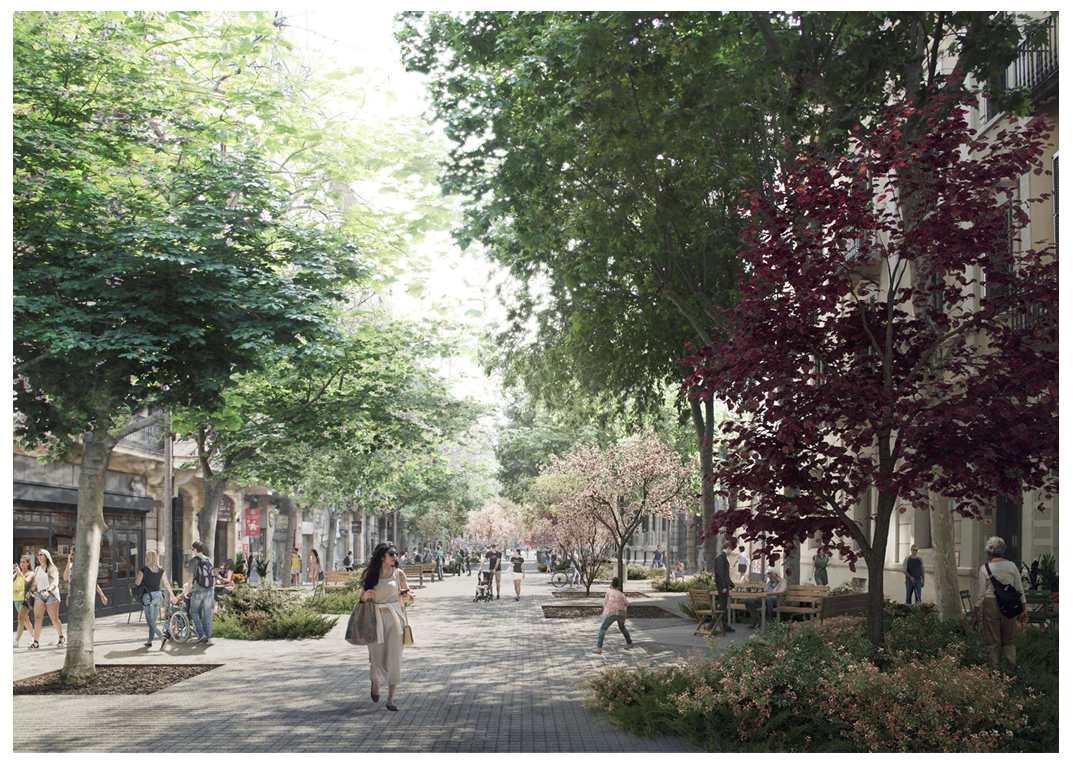 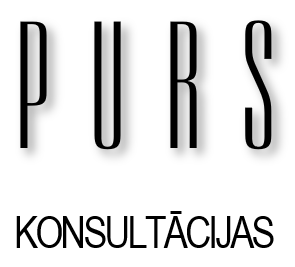 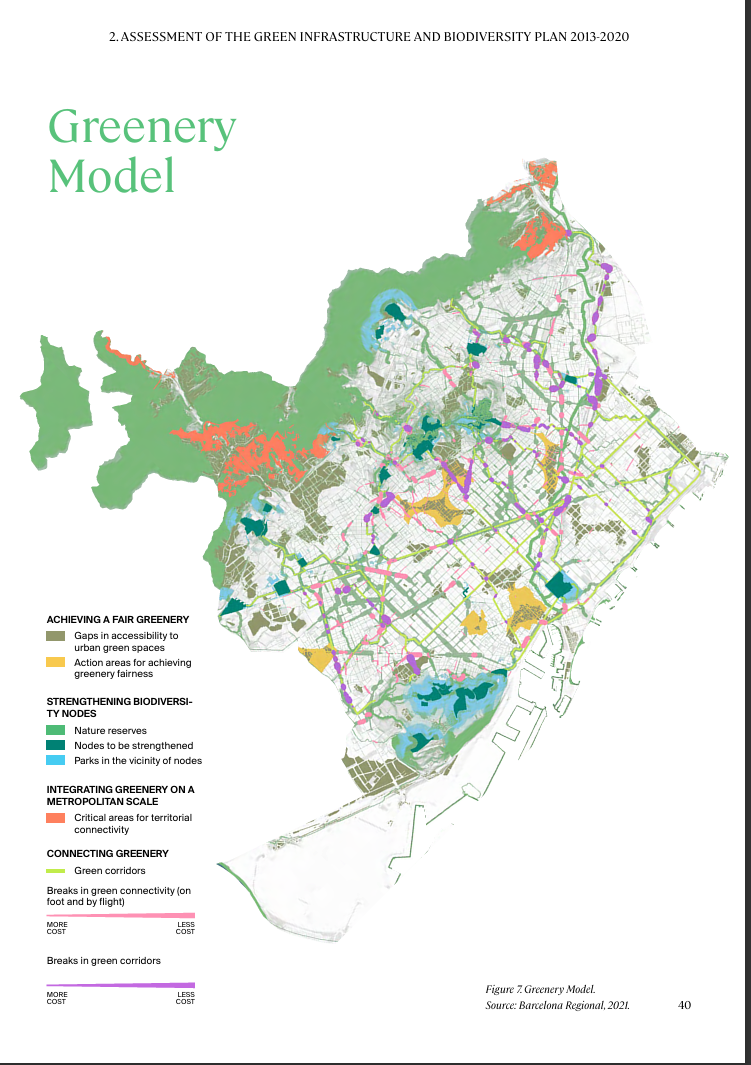 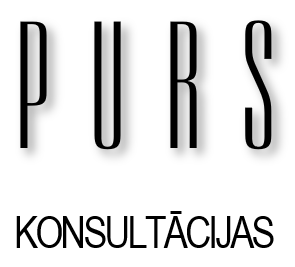 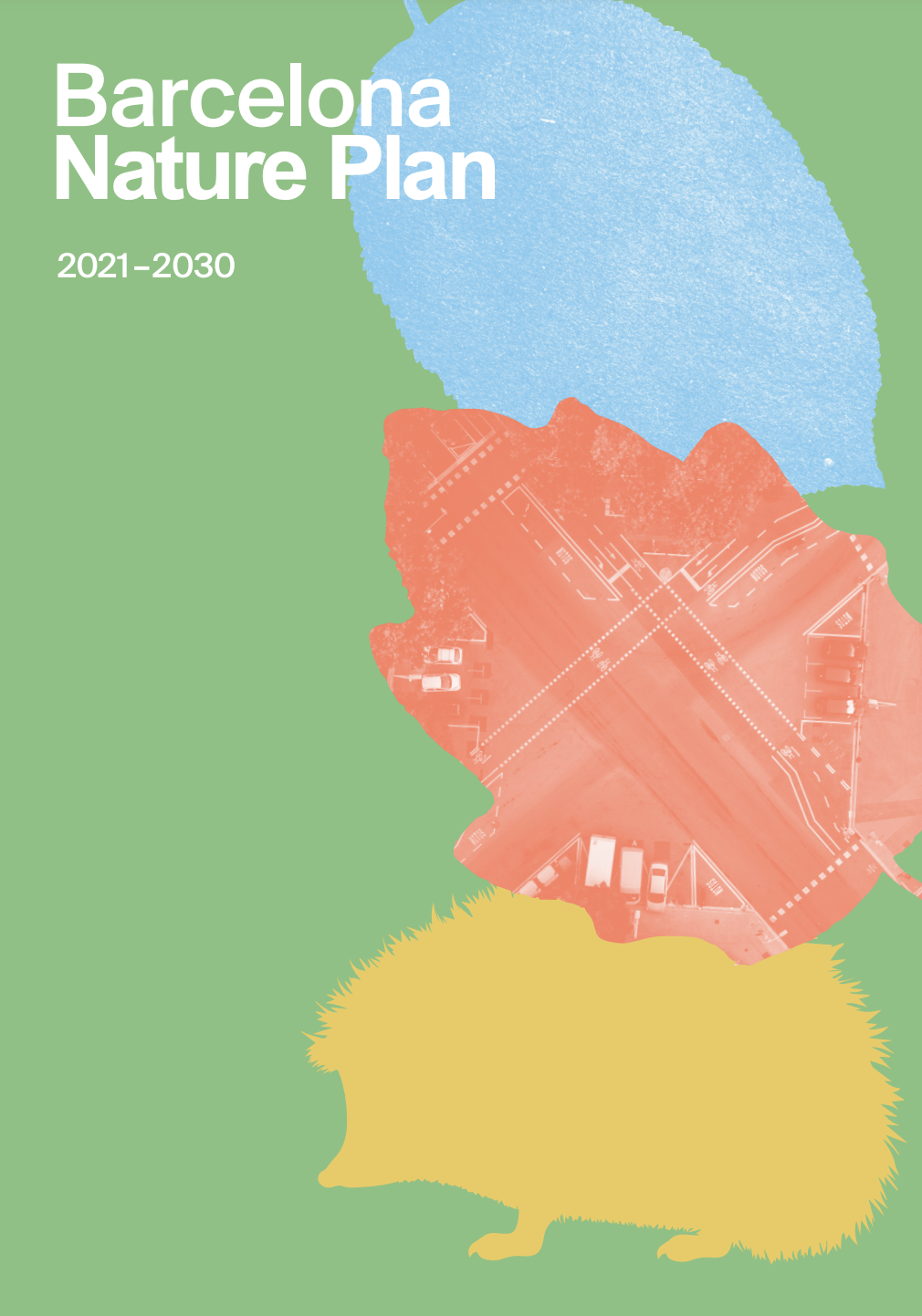 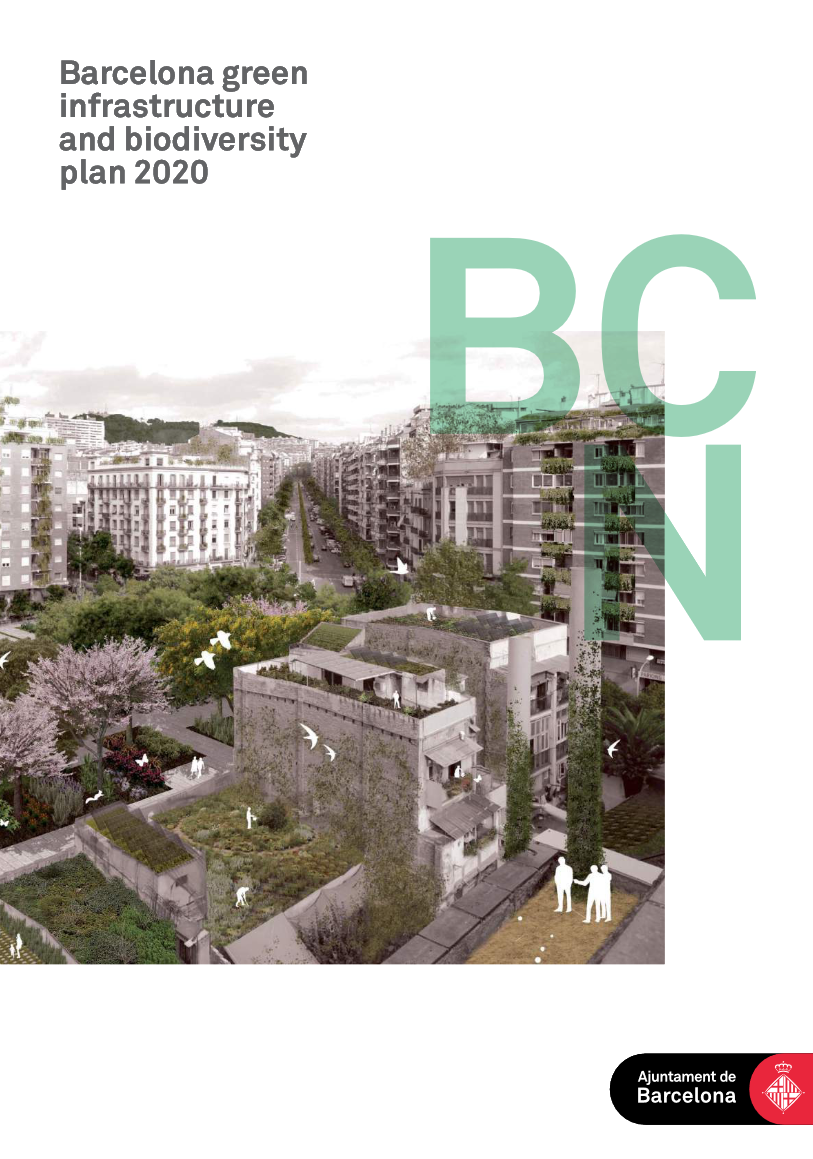 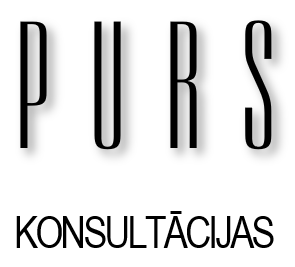 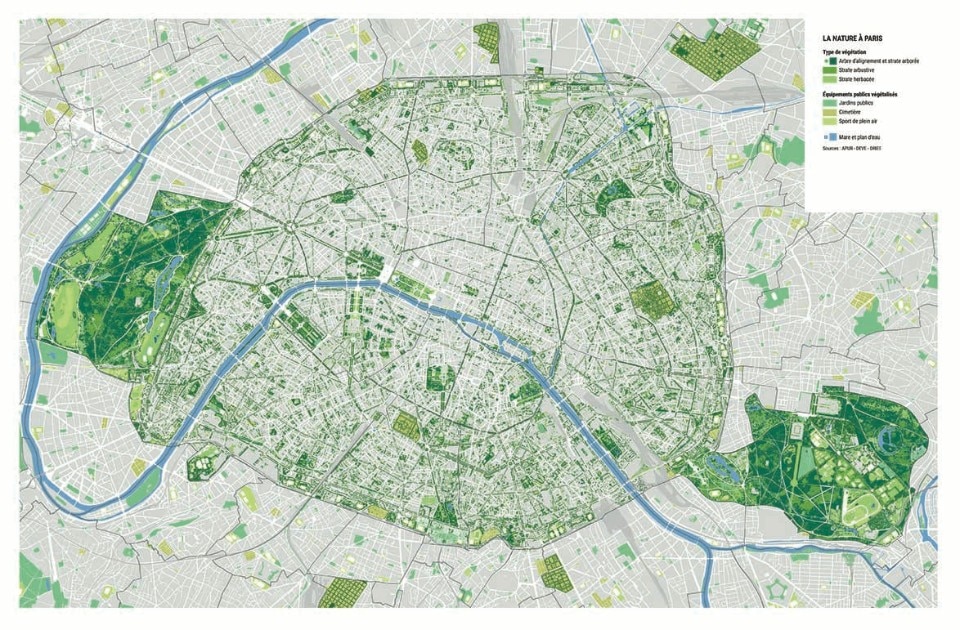 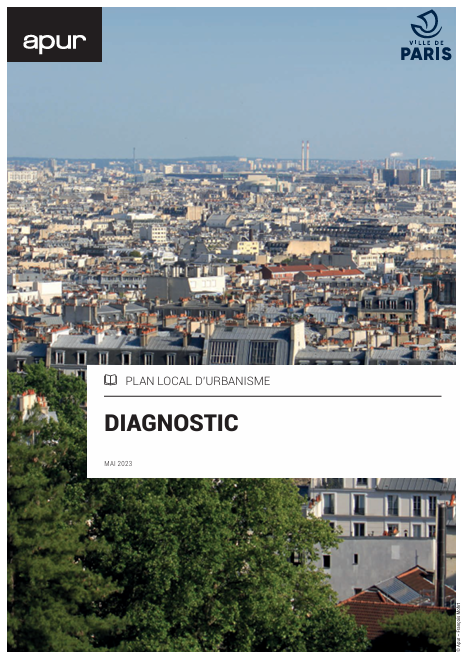 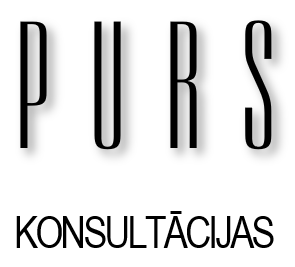 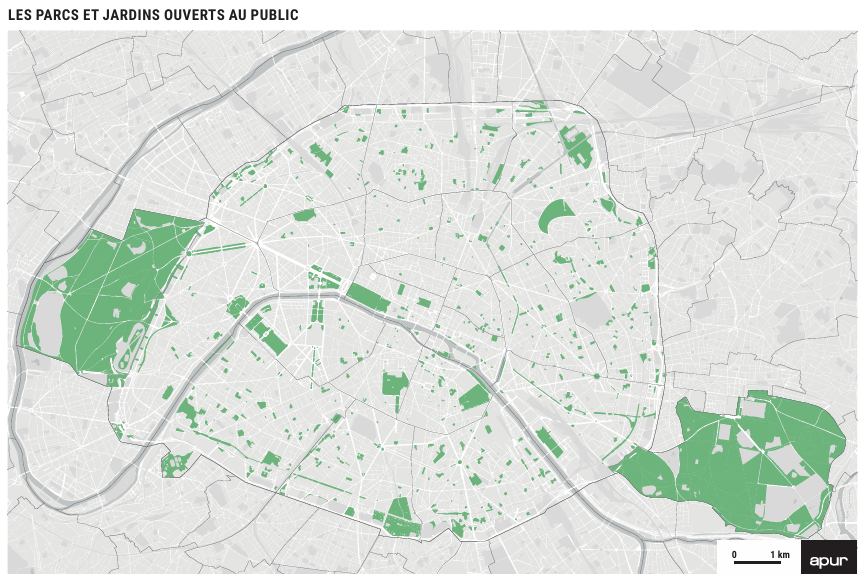 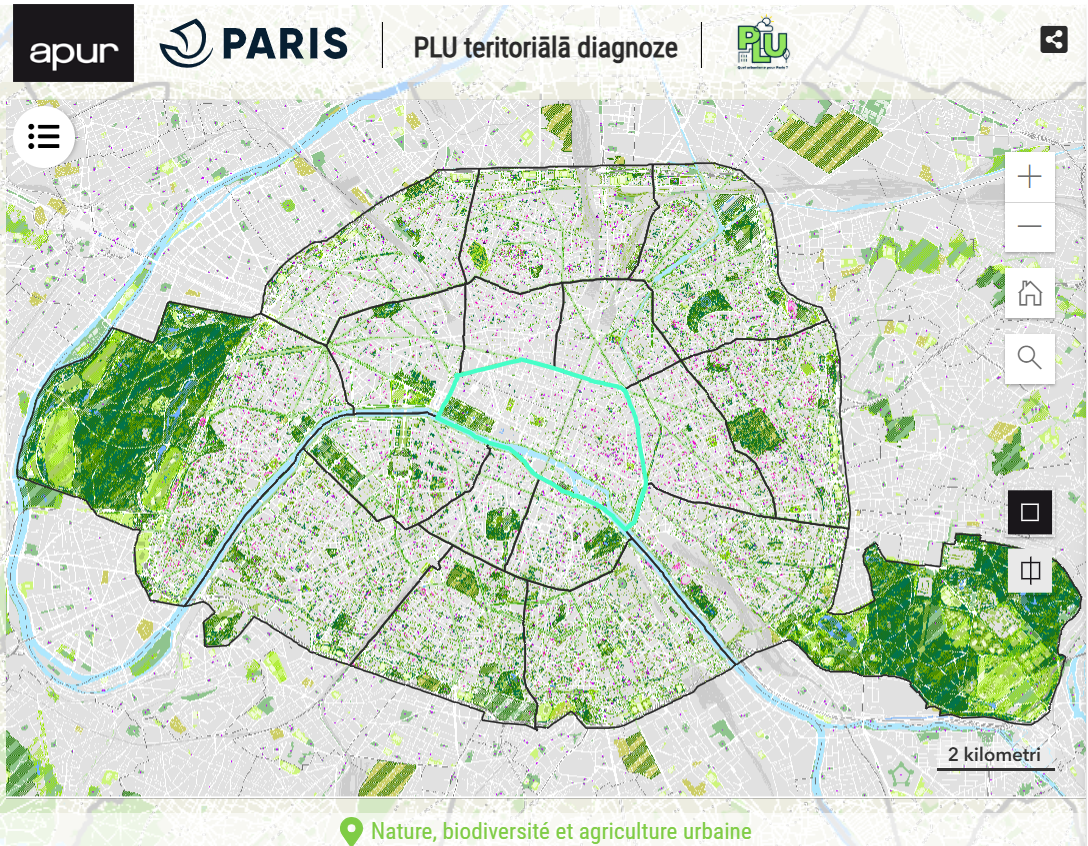 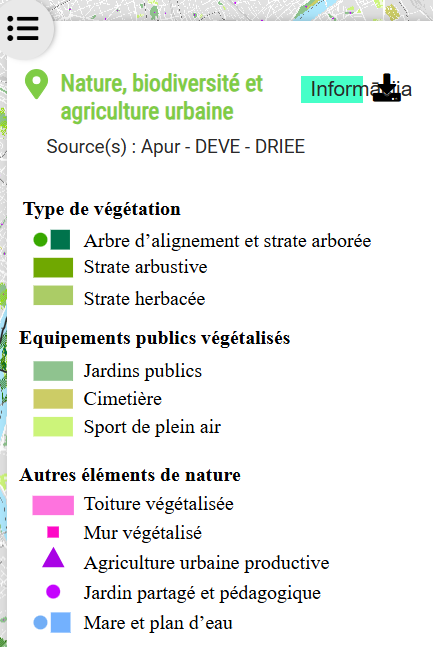 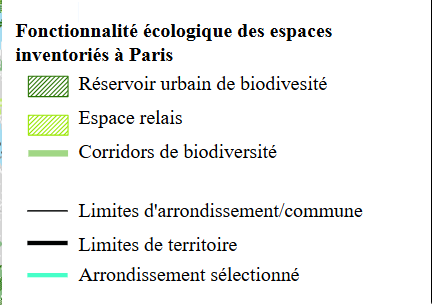 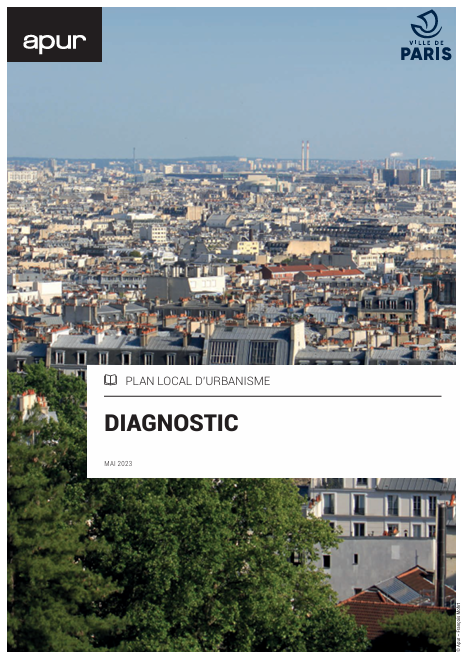 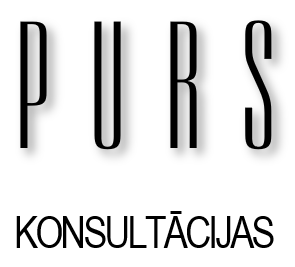 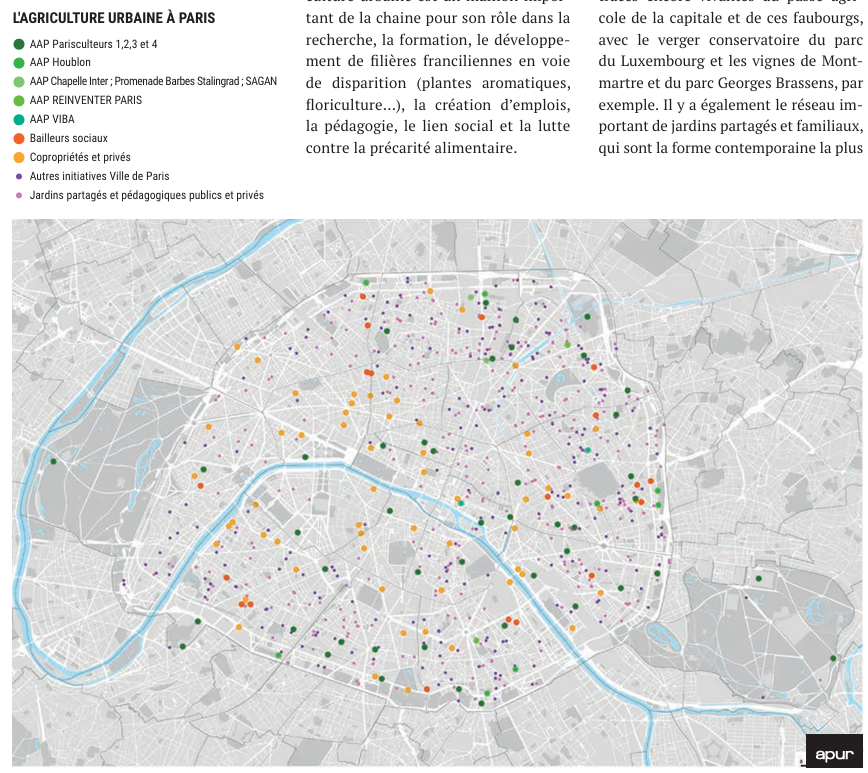 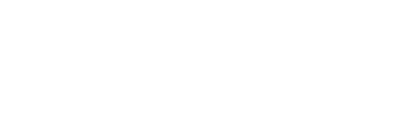 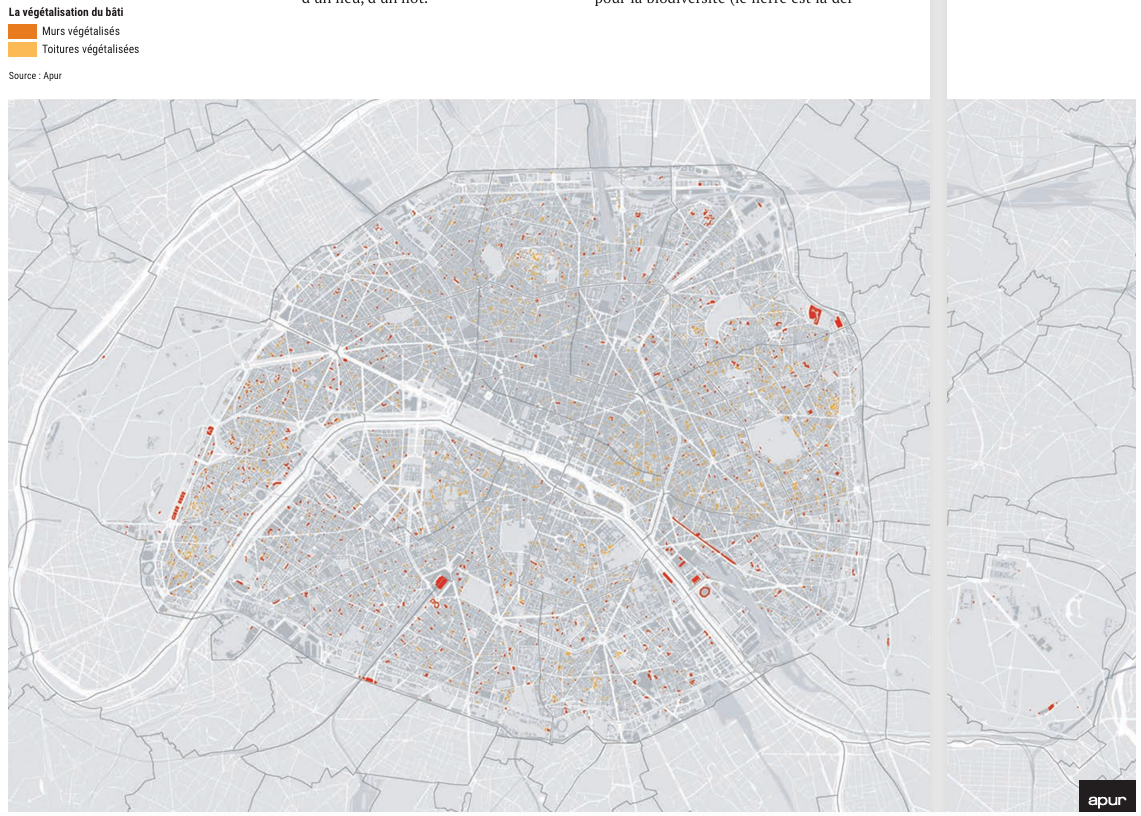 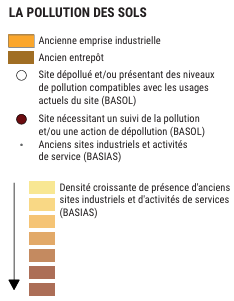 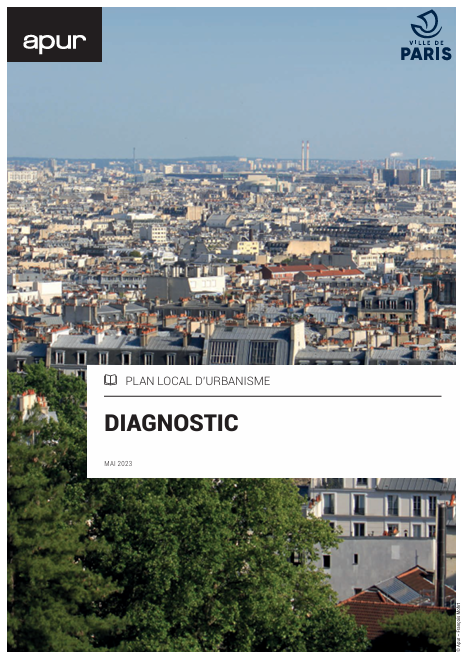 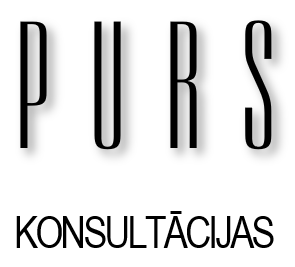 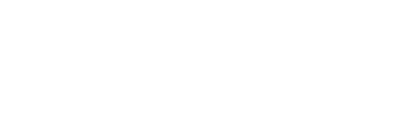 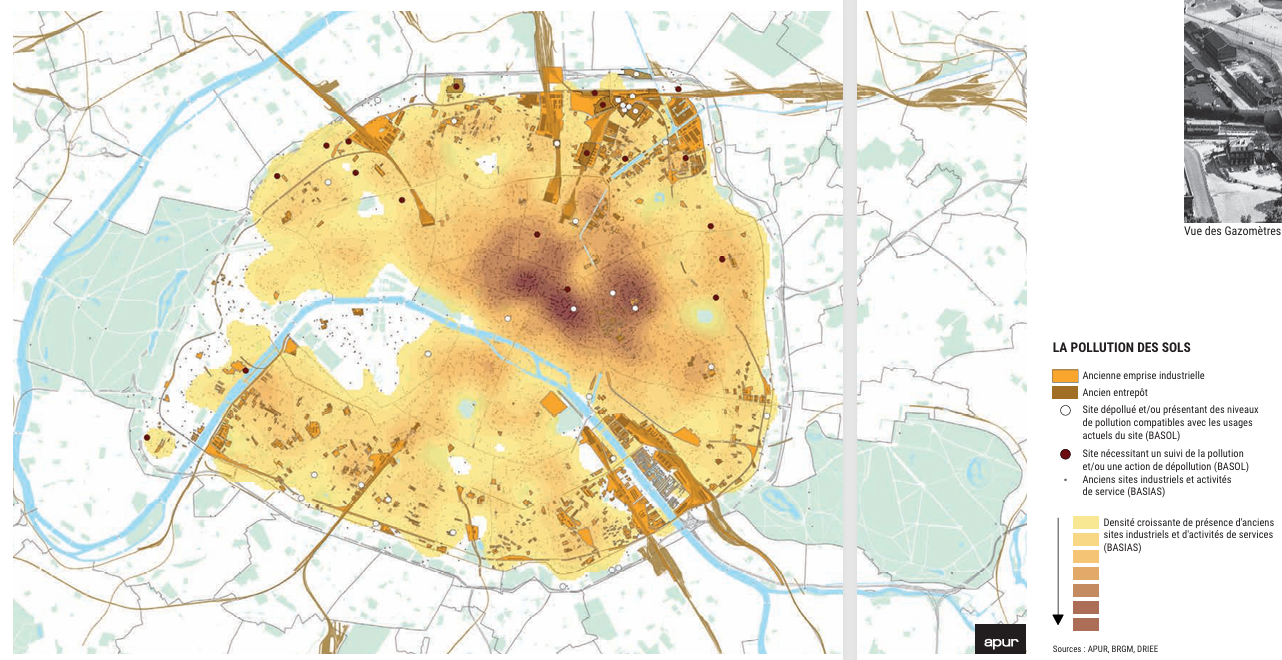 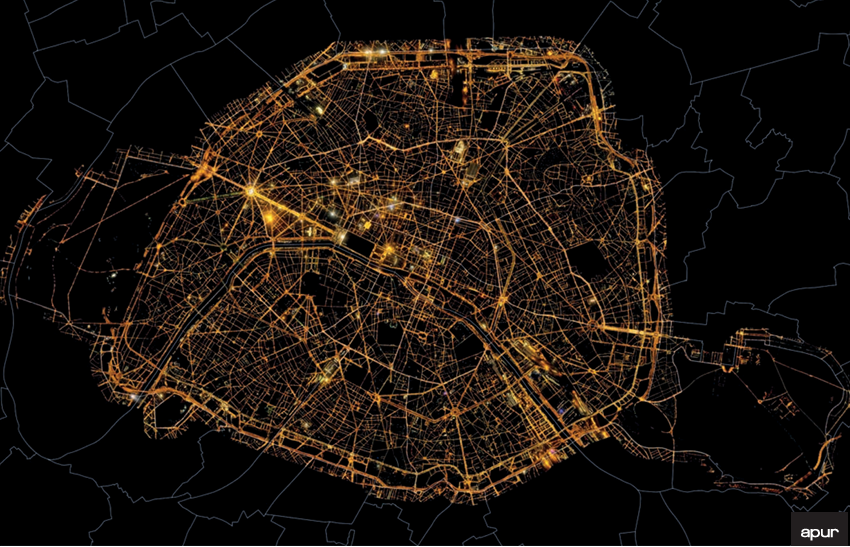 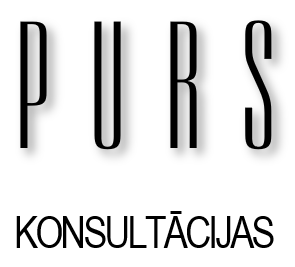 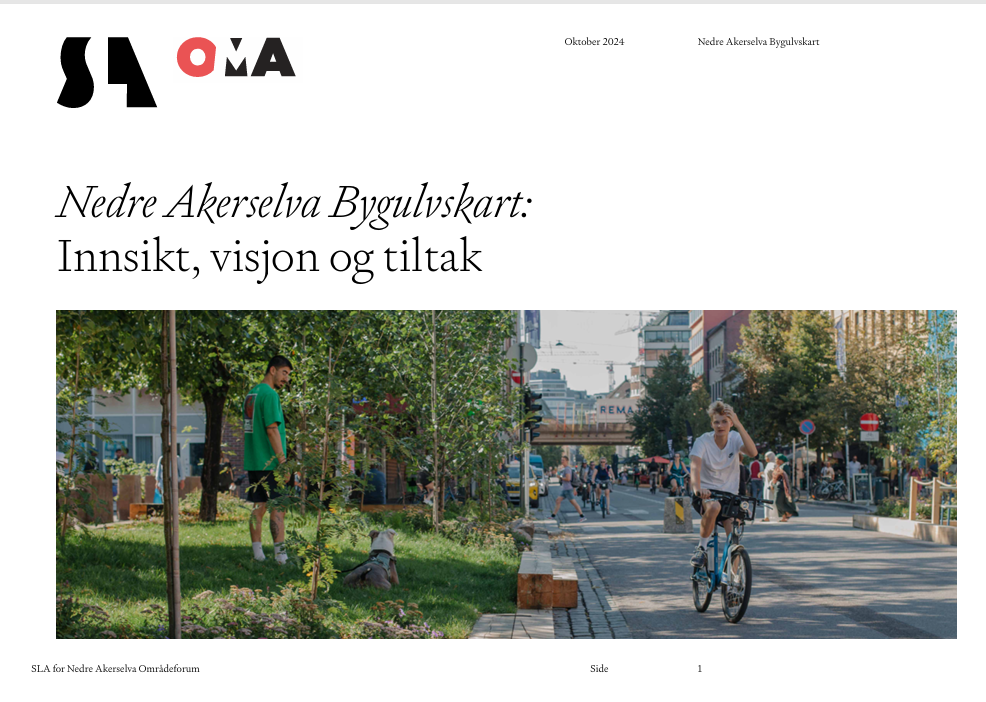 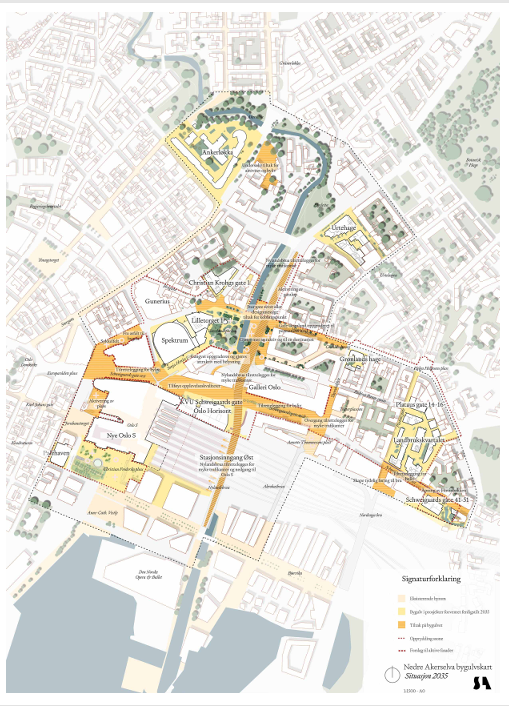 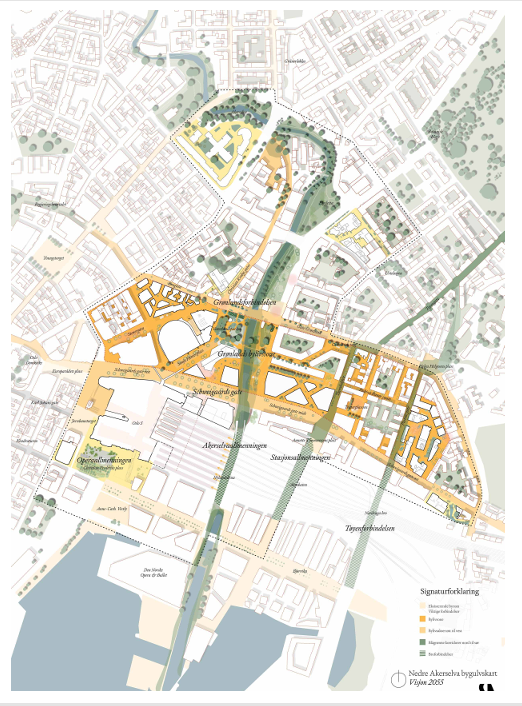 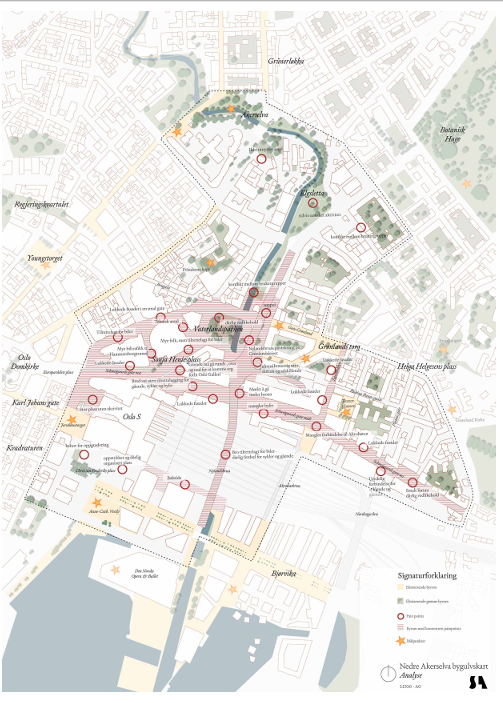 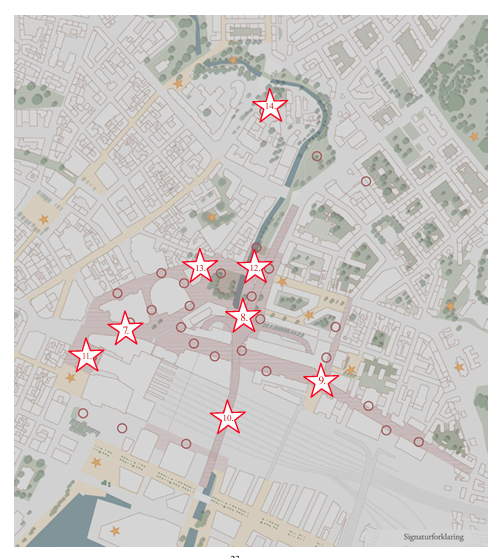 sāpju punkti
tūlītējas rīcības
2050
2035
Nedre Akerselva, Oslo
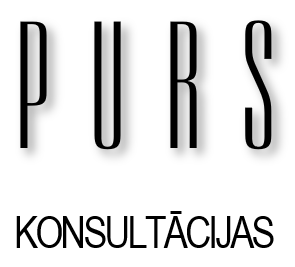 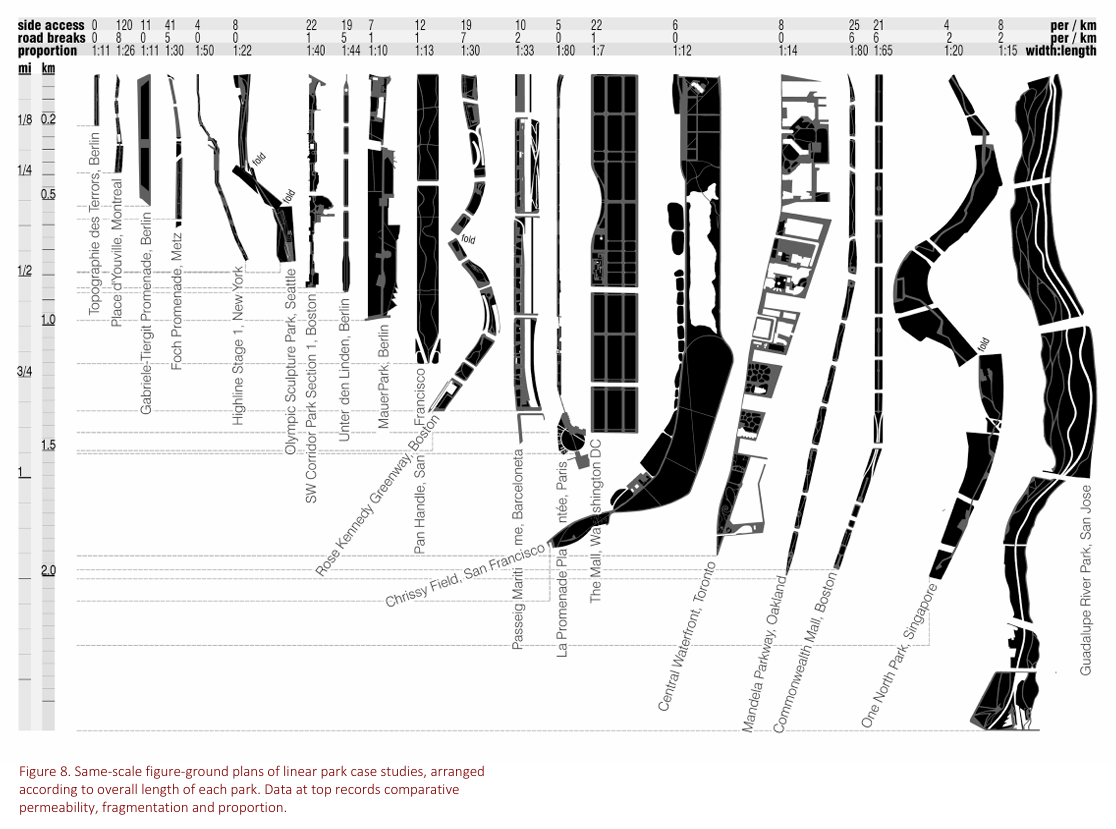 Kullmann, K. (2011). Thin parks / thick edges: towards a linear park typology for (post)infrastructural sites. Journal of Landscape Architecture, 6(2), 70–81. https://doi.org/10.1080/18626033.2011.9723456
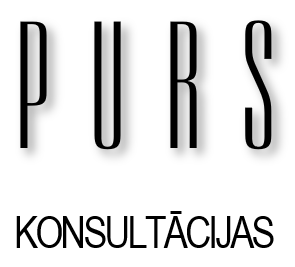 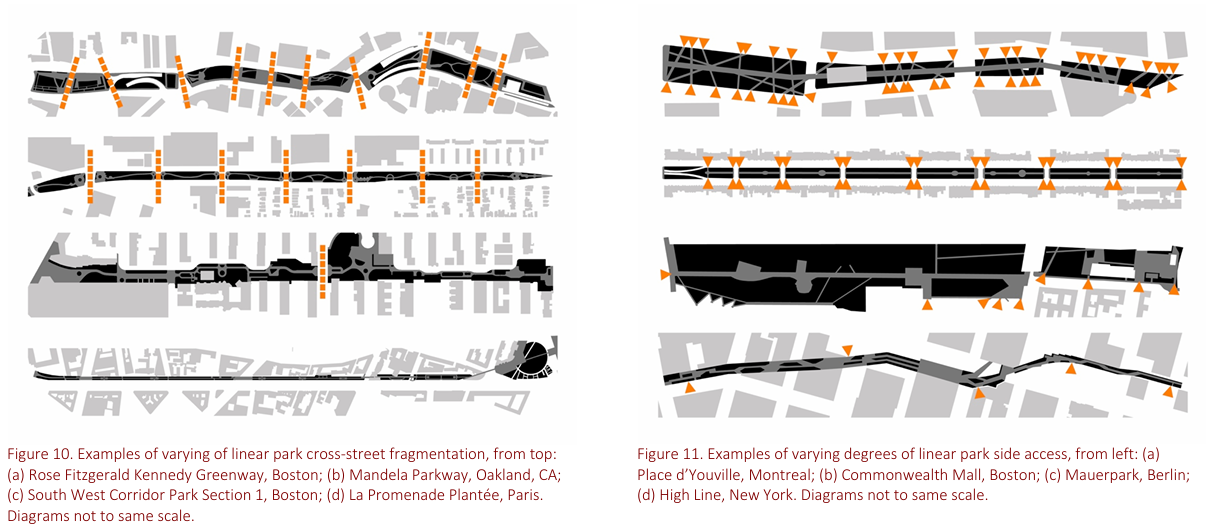 Kullmann, K. (2011). Thin parks / thick edges: towards a linear park typology for (post)infrastructural sites. Journal of Landscape Architecture, 6(2), 70–81. https://doi.org/10.1080/18626033.2011.9723456
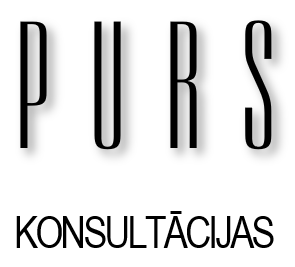 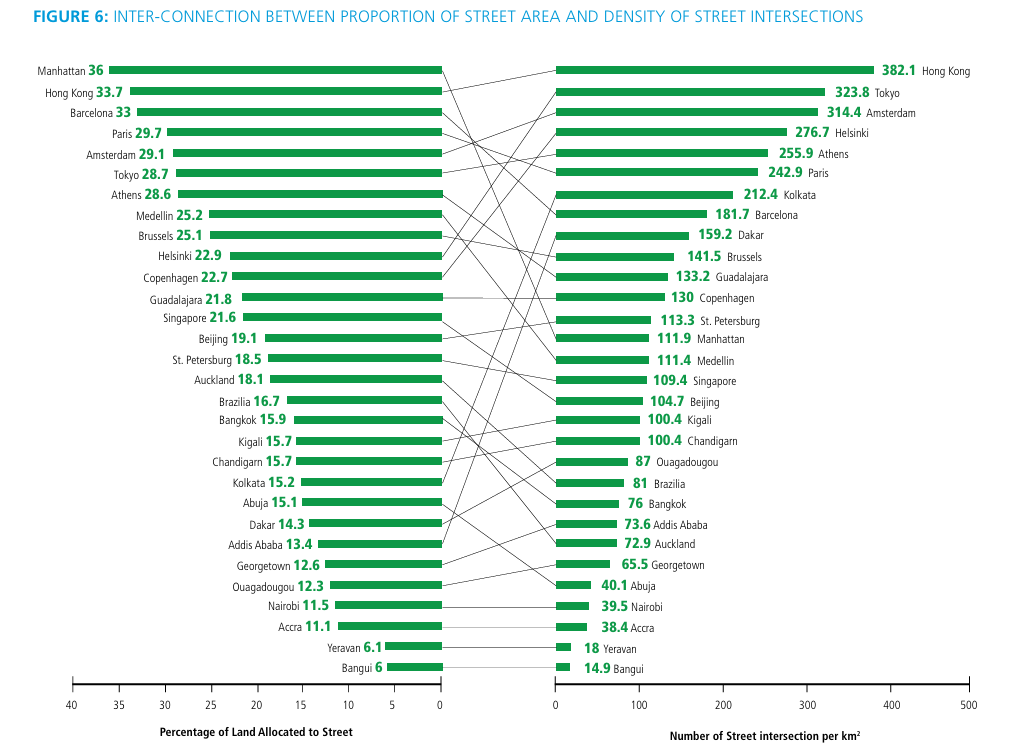 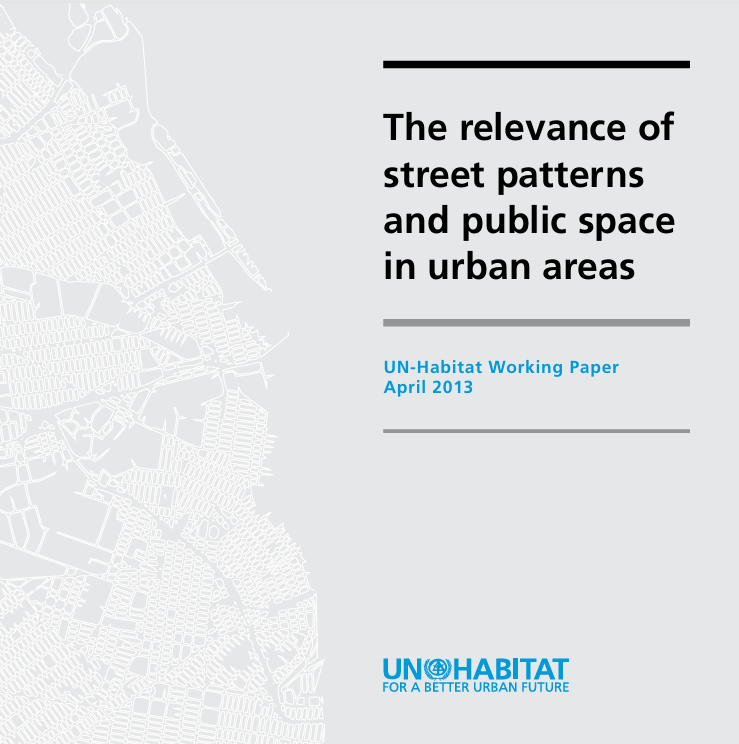 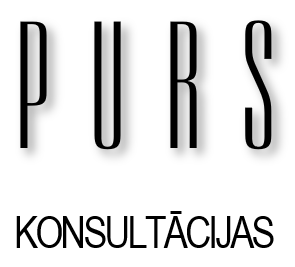 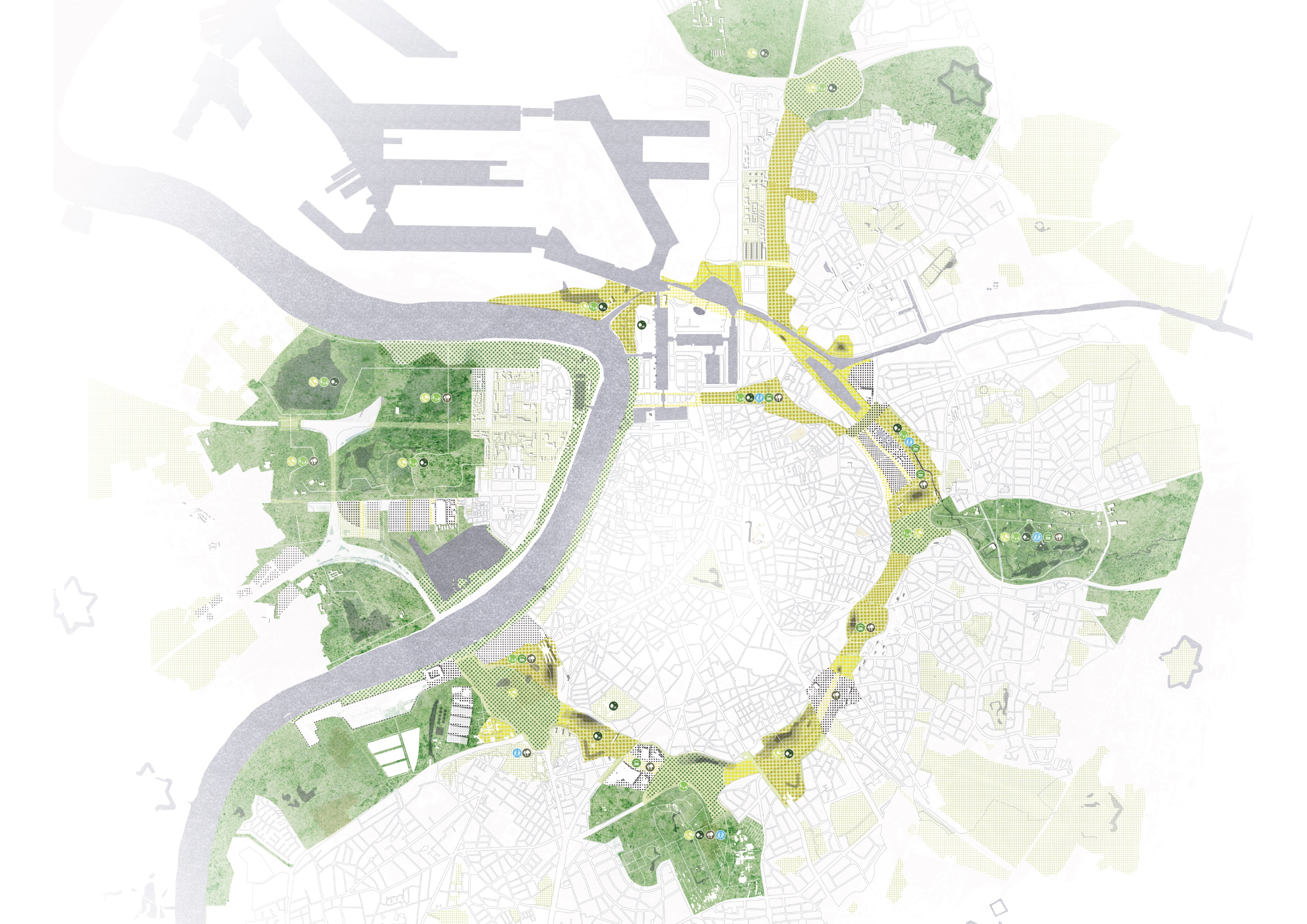 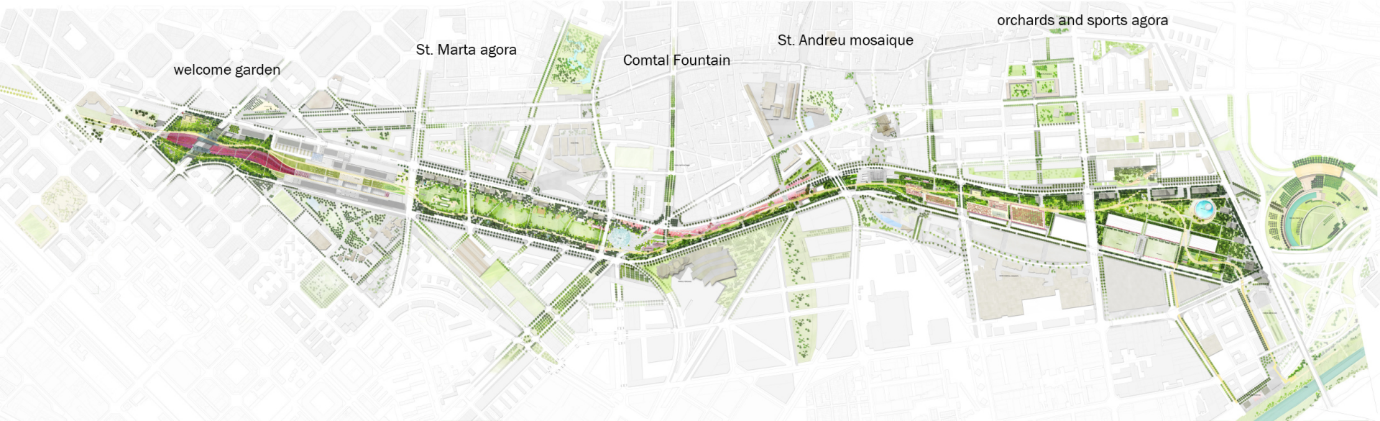 https://bauland.lt/Antwerp-XXIc-Green-Ring
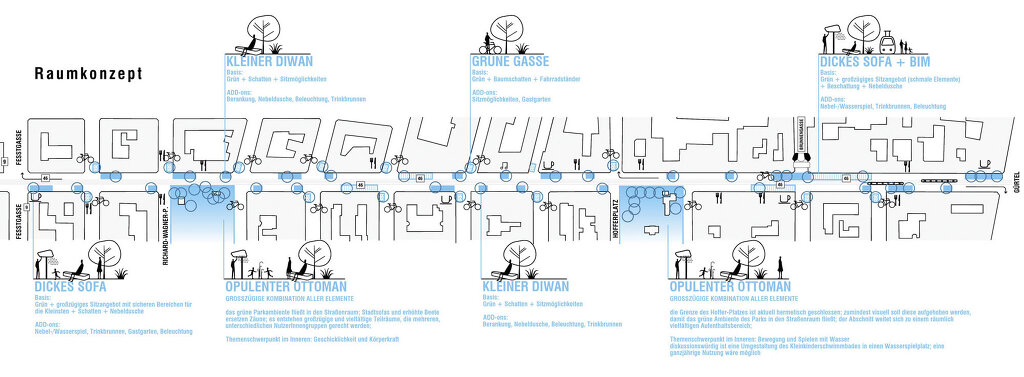 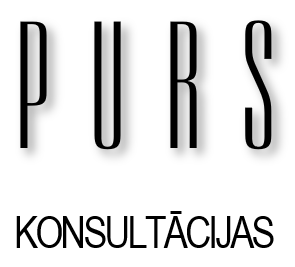 Street Redesign Thaliastraße
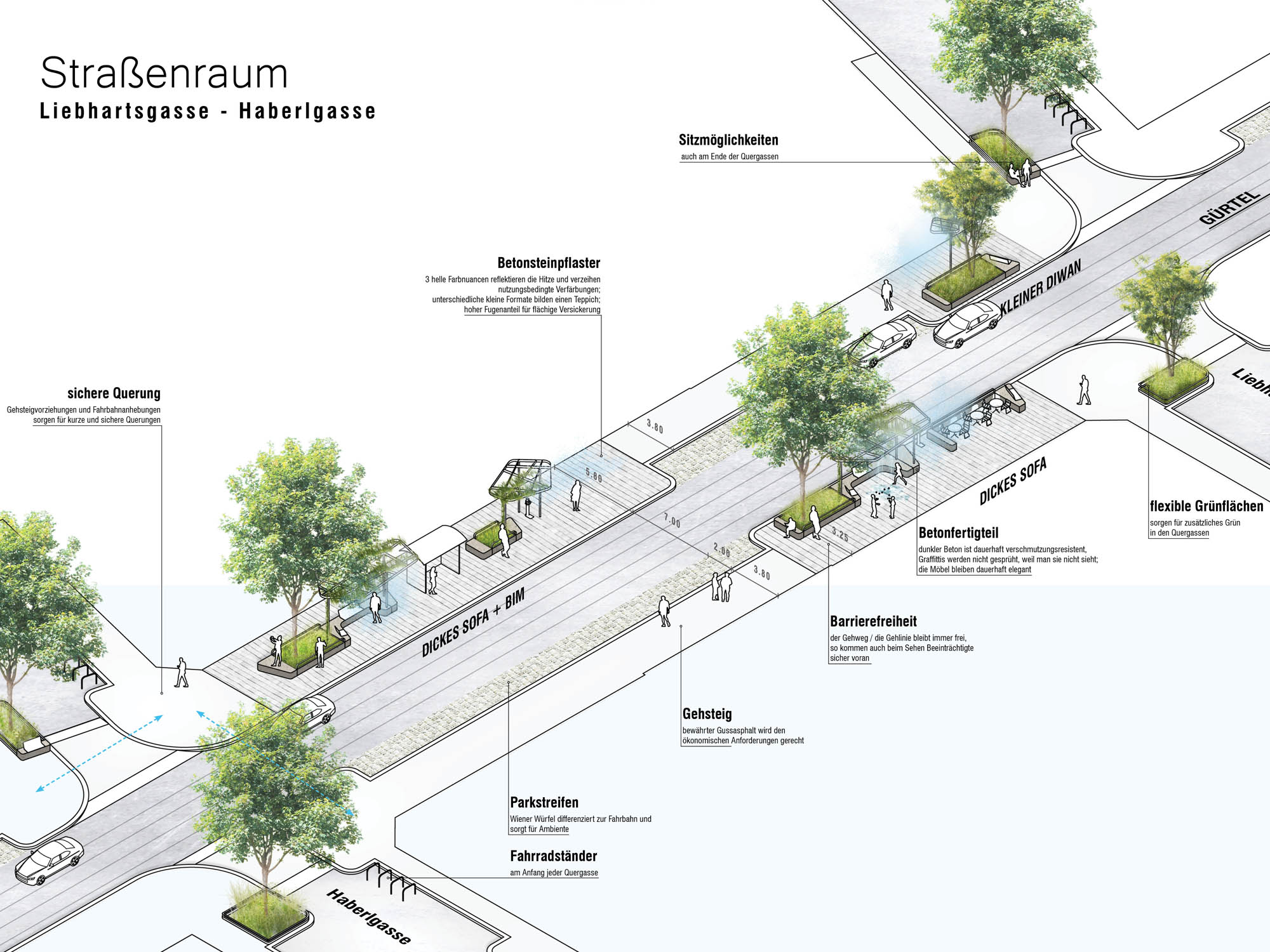 Authors DnD Landschaftsplanung
Service Temporary urban space, 600 treesLocation Vienna, Austriahttps://www.dnd.at/index.php?inc=projectSelection&id=192:3430
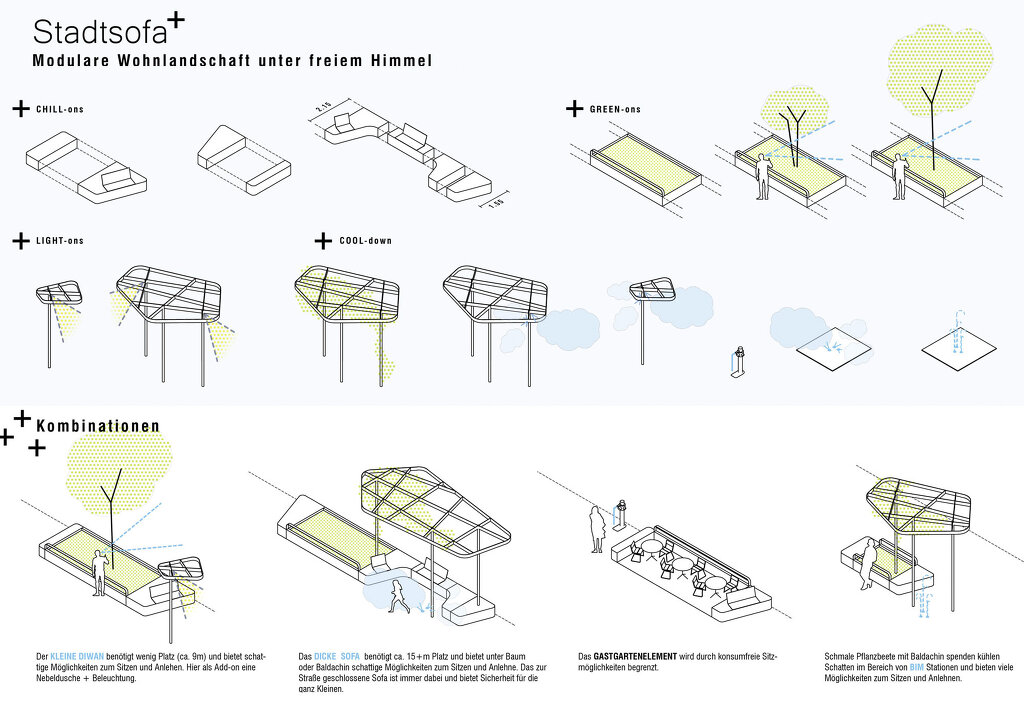 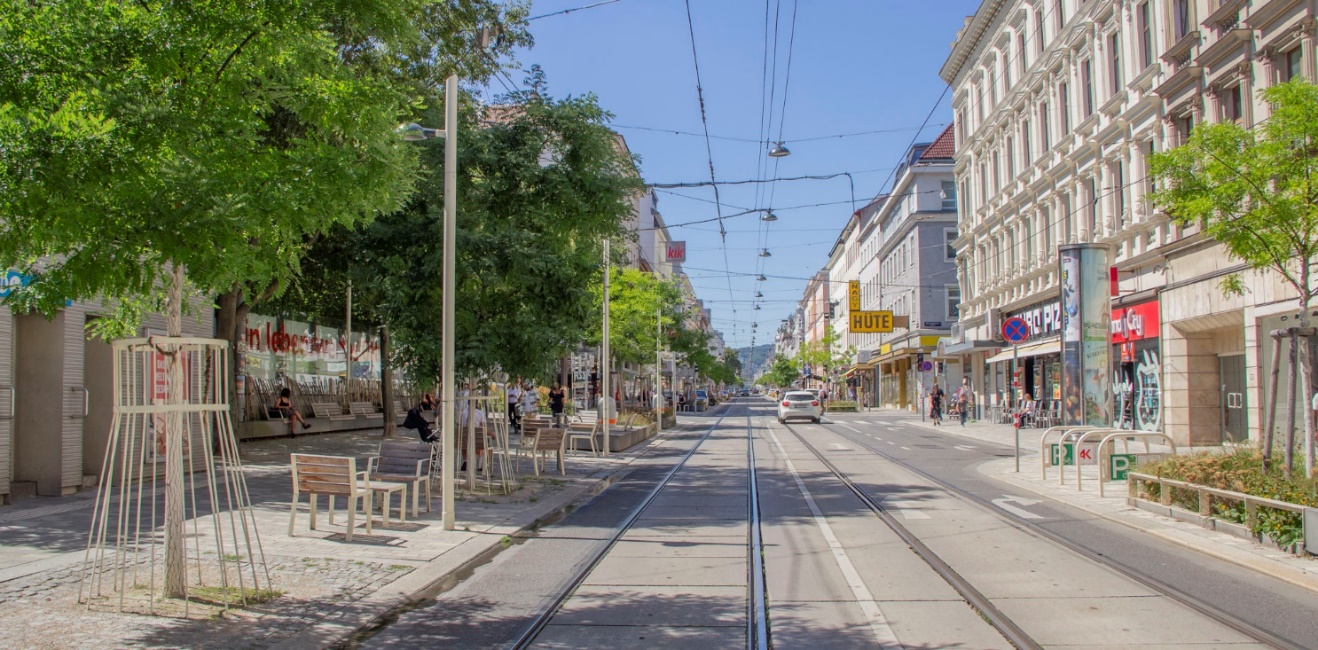 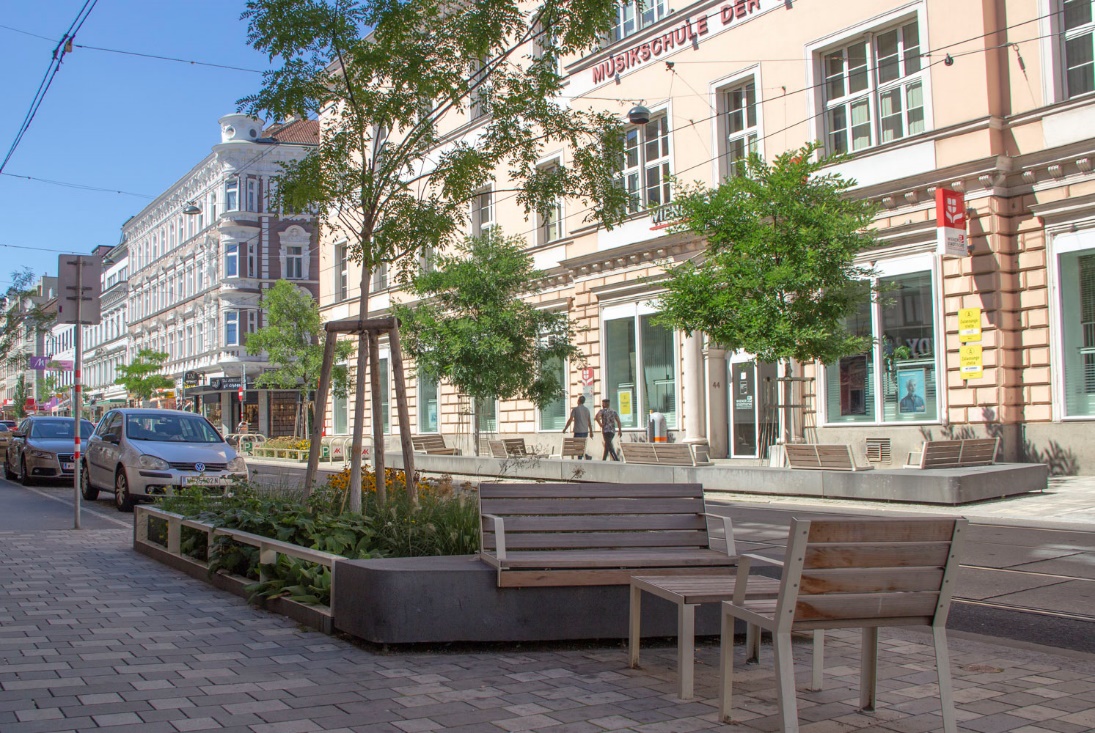 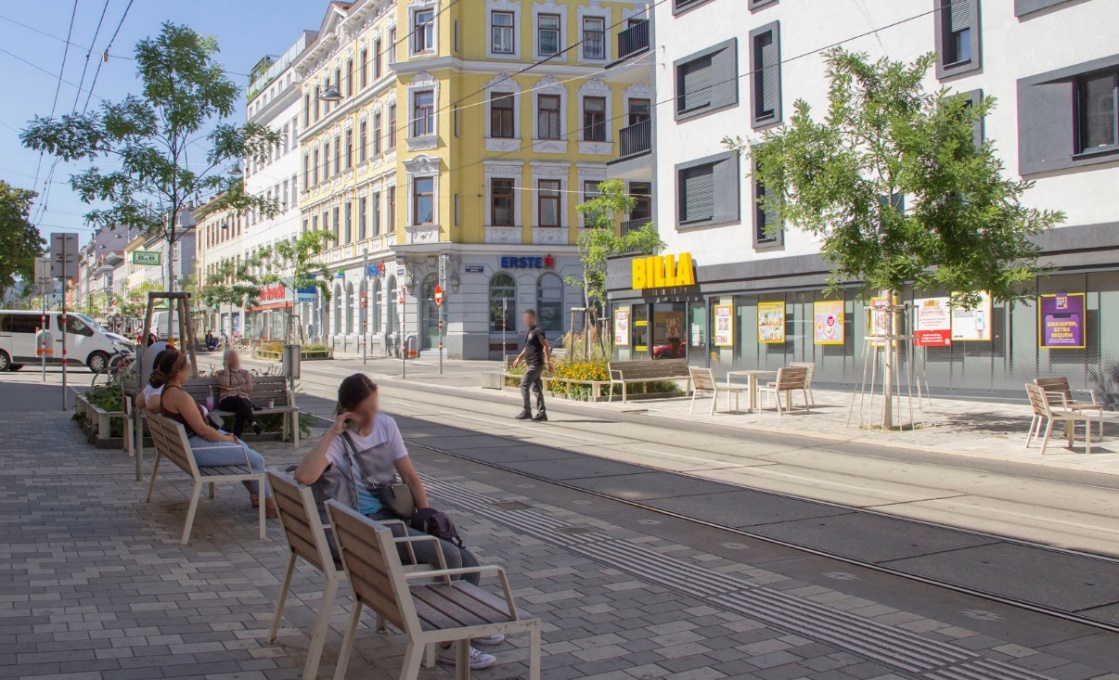 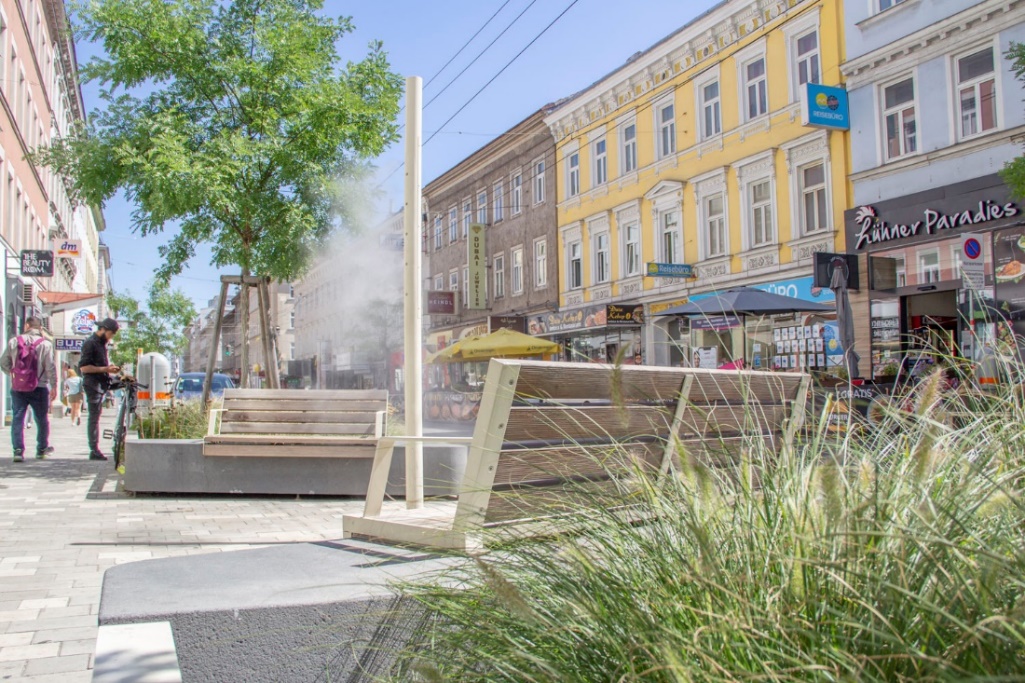 2,5 km length
20 meter width
3 construction phases, 
to be finised 2024

223 trees
48 fog steles and water features
25 drinking fountains
Photo: DnD
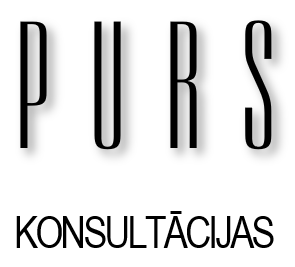 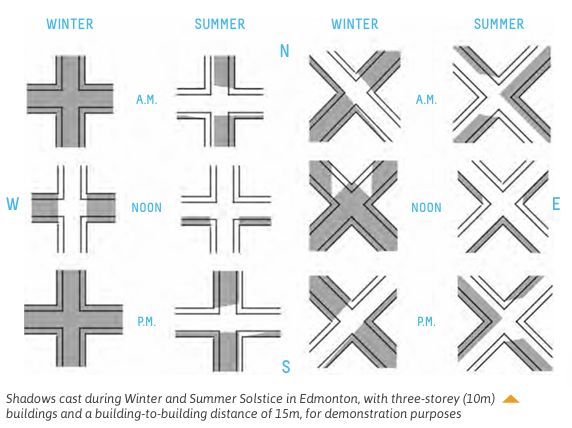 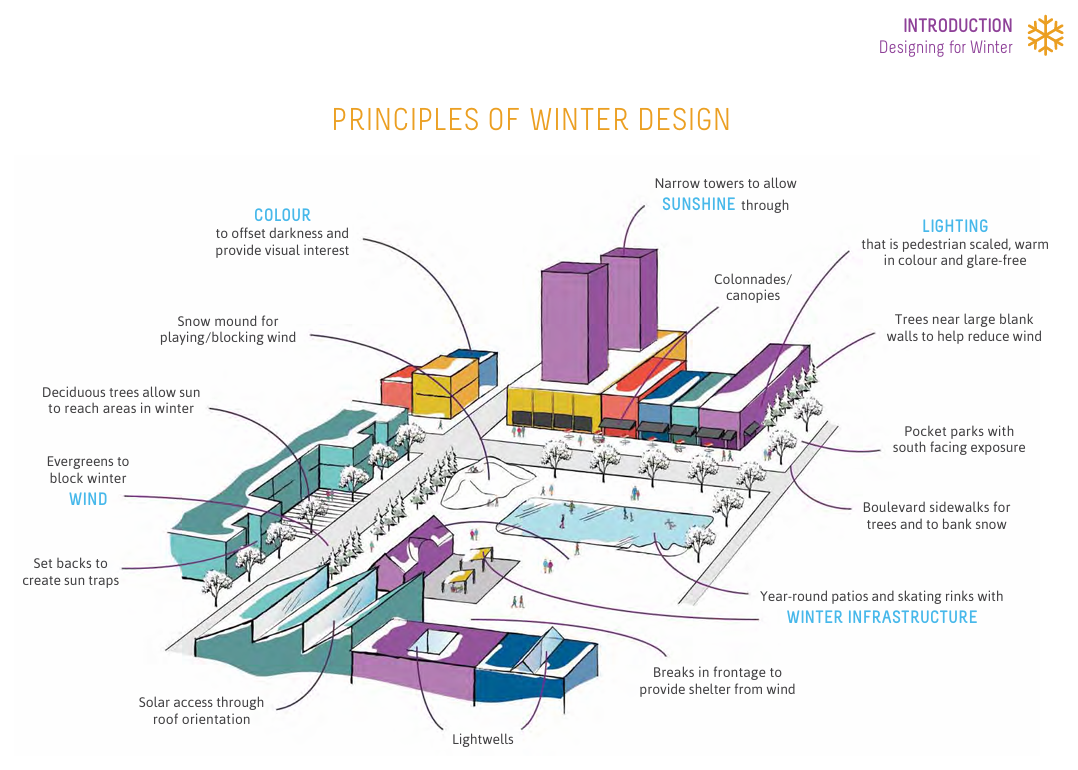 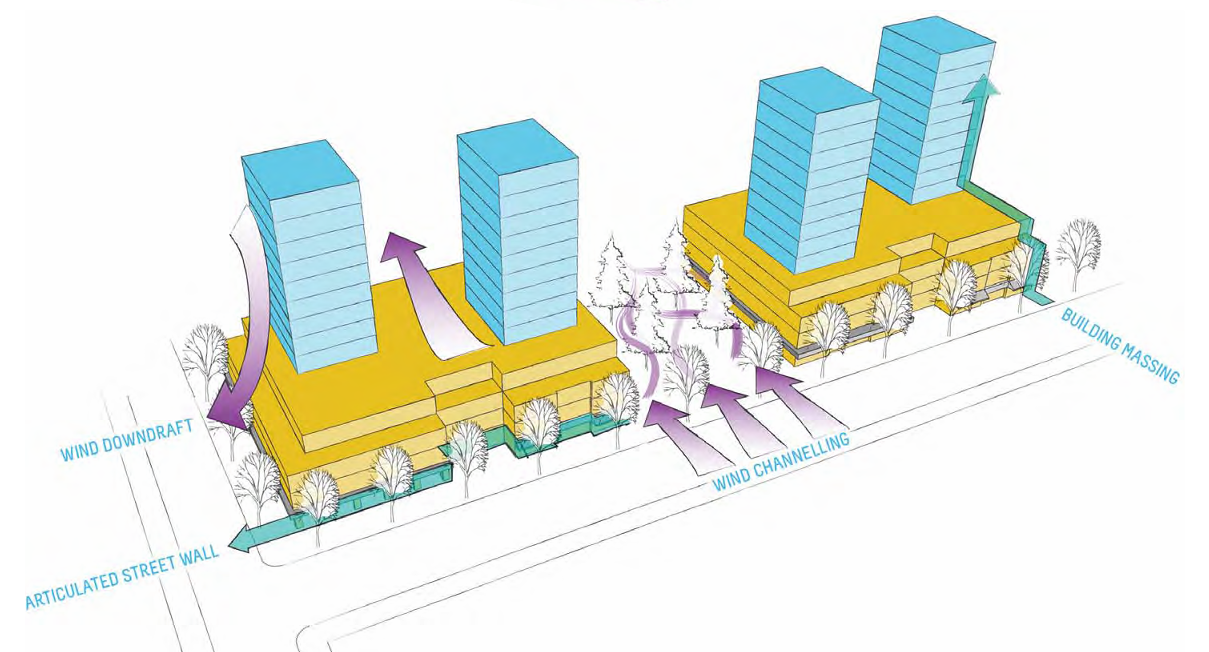 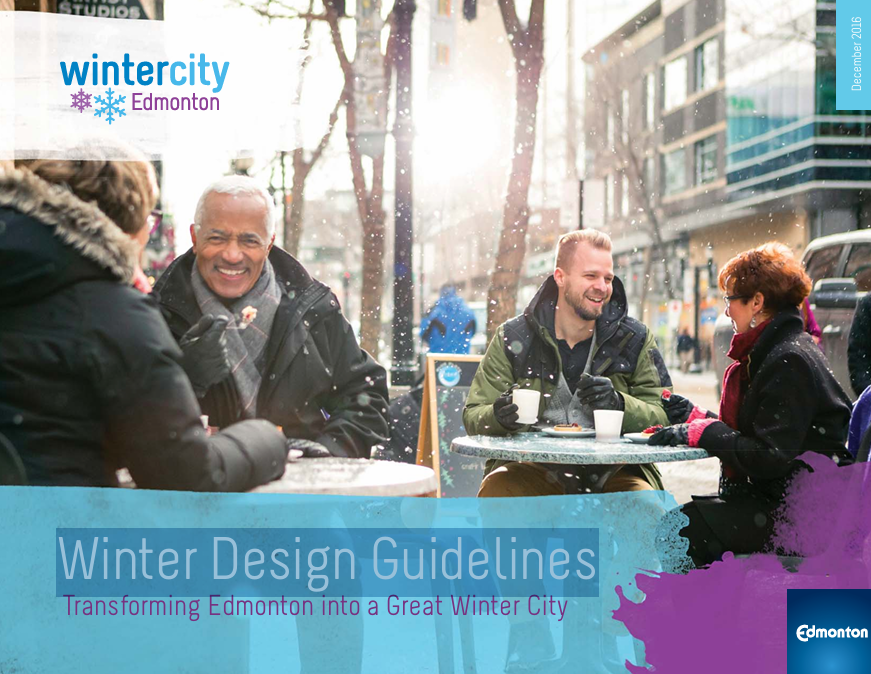 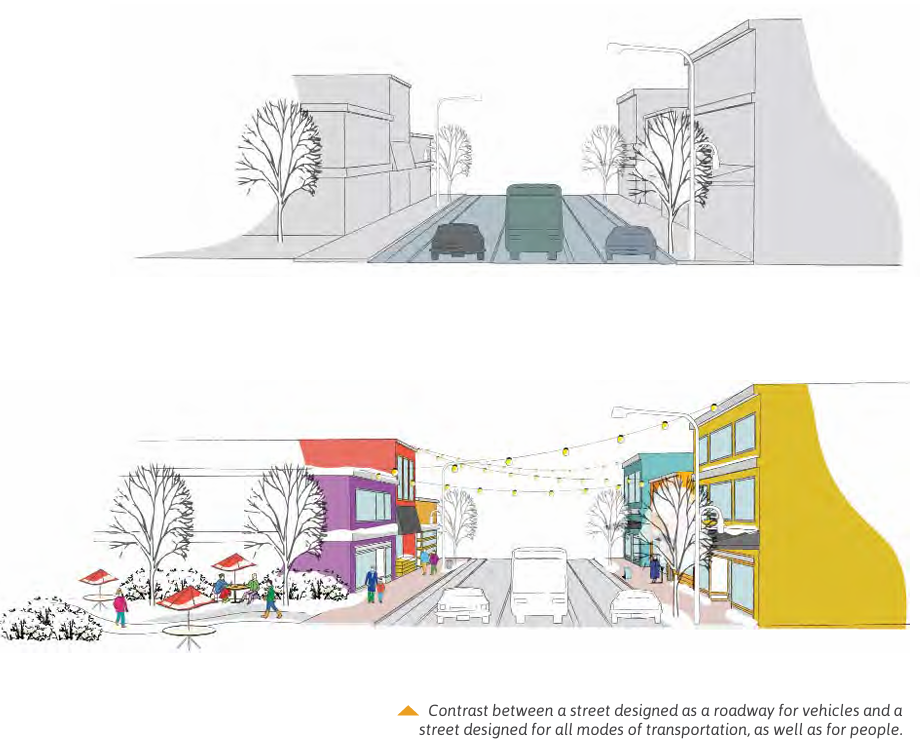 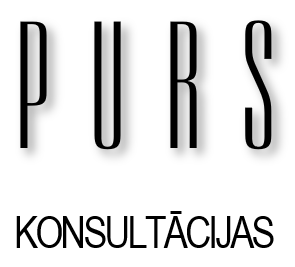 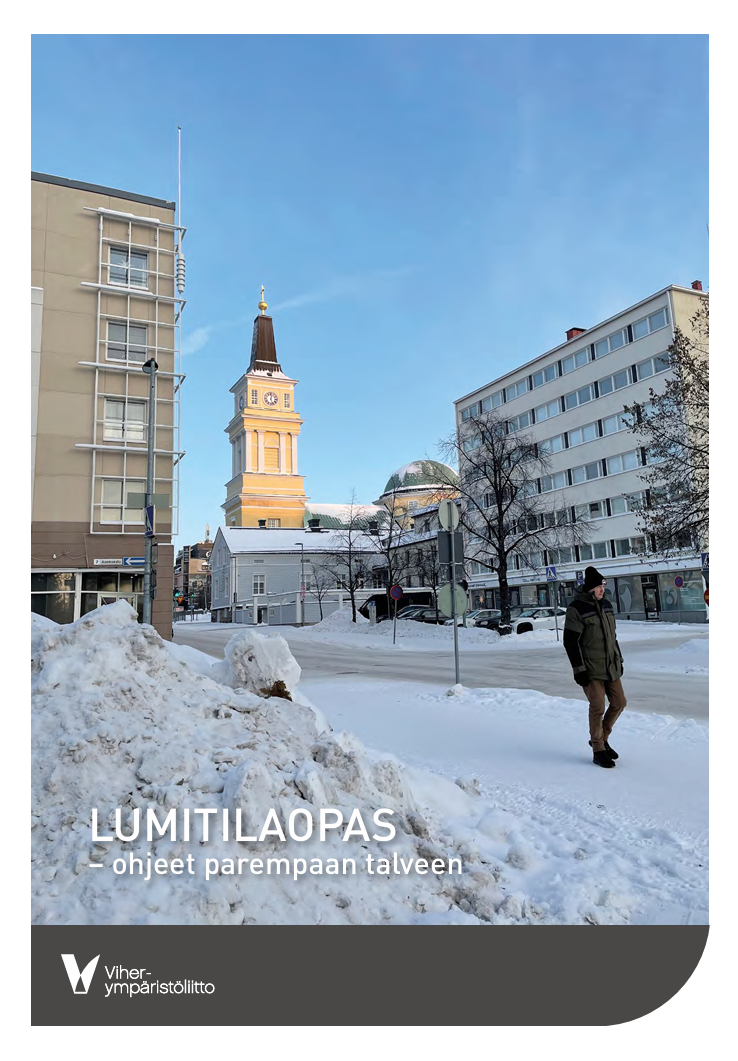 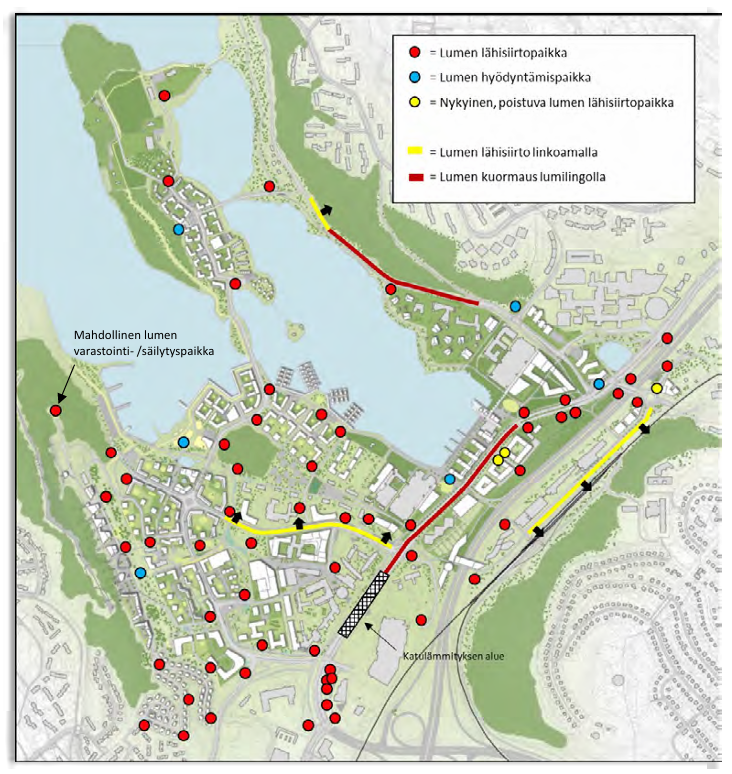 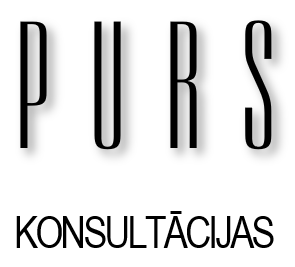 koncepti un idejas


vārdam var būt ķermenis

vārds var būt pļāpas
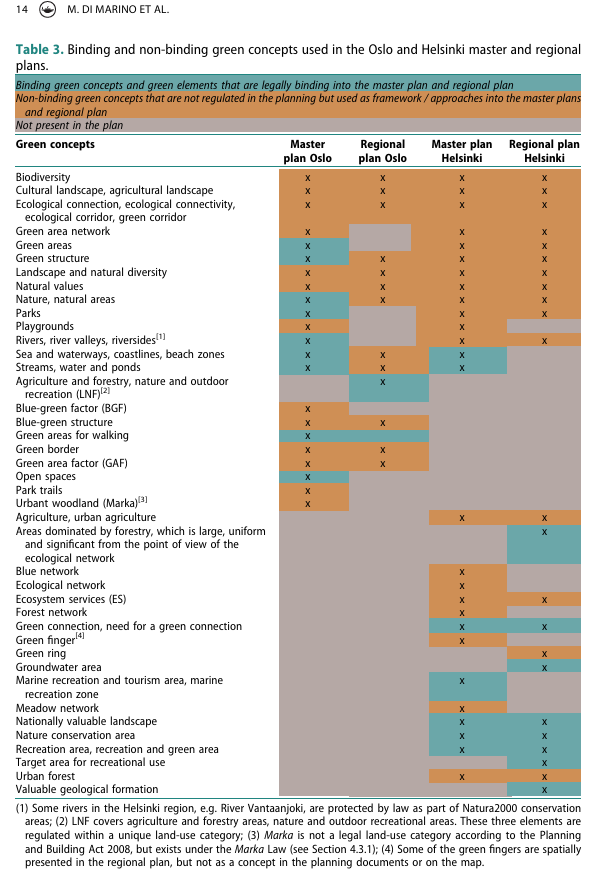 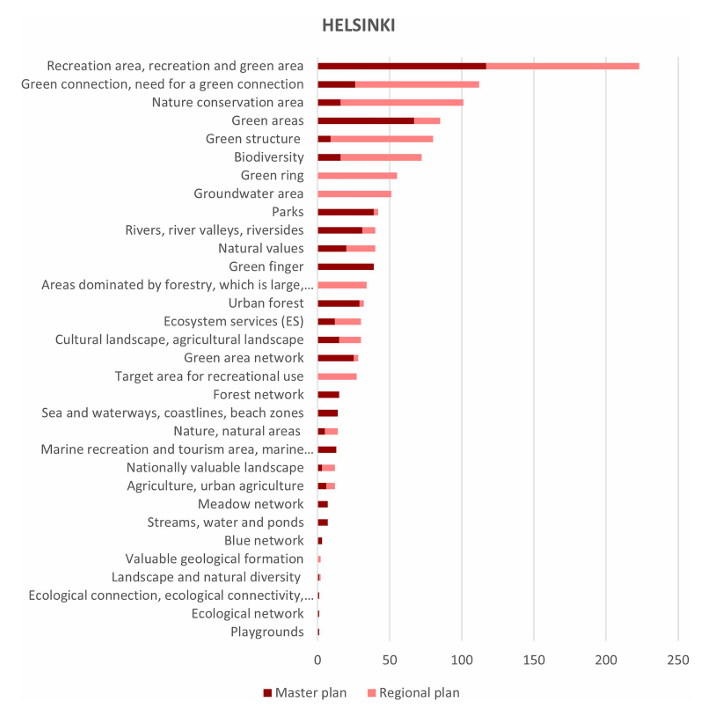 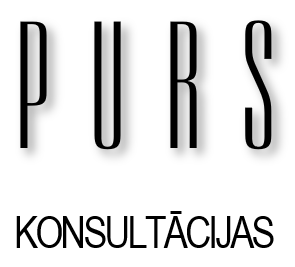 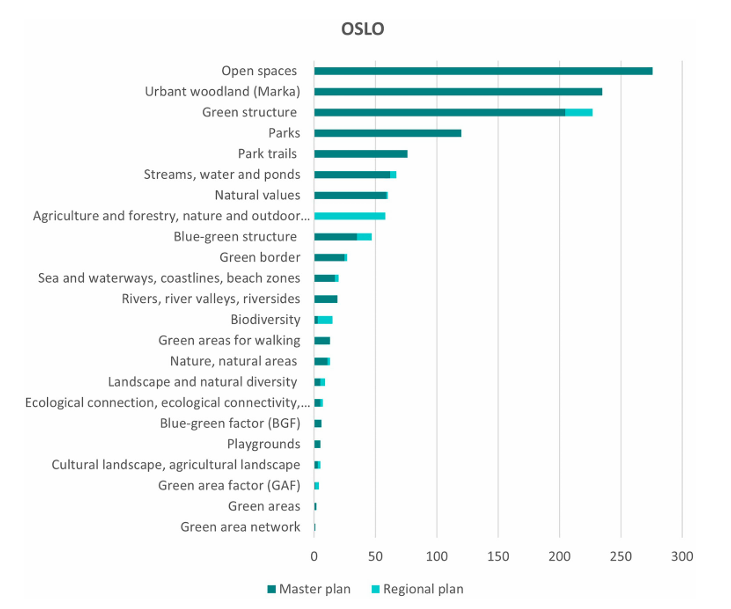 di Marino, Mina & Tiitu, Maija & Saglie, Inger-Lise & Lapintie, Kimmo. (2023). Conceptualizing ‘green’ in urban and regional planning – the cases of Oslo and Helsinki. European Planning Studies. 32. 1-23. 10.1080/09654313.2023.2285811.
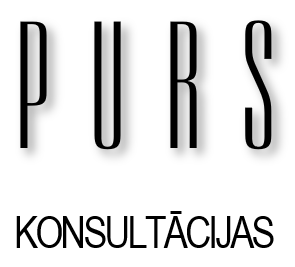 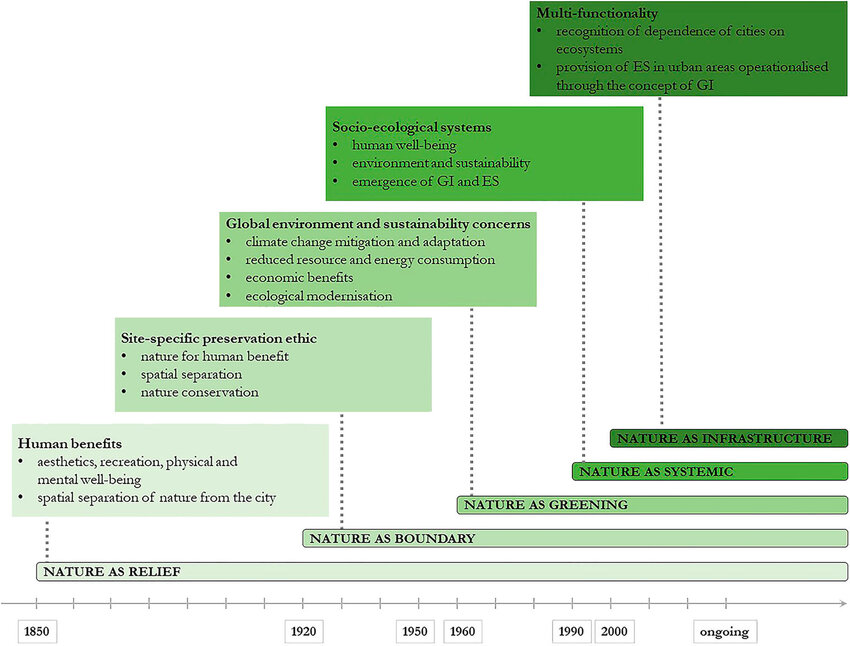 di Marino, Mina & Tiitu, Maija & Saglie, Inger-Lise & Lapintie, Kimmo. (2023). Conceptualizing ‘green’ in urban and regional planning – the cases of Oslo and Helsinki. European Planning Studies. 32. 1-23. 10.1080/09654313.2023.2285811.
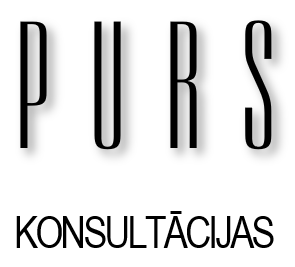 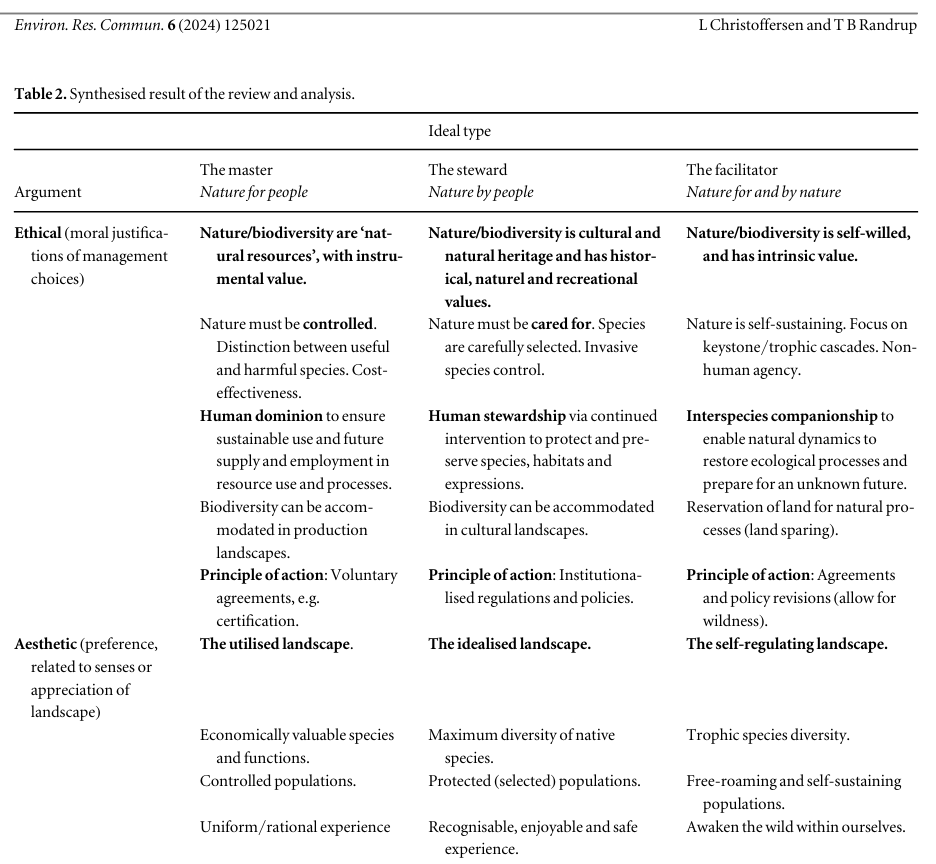 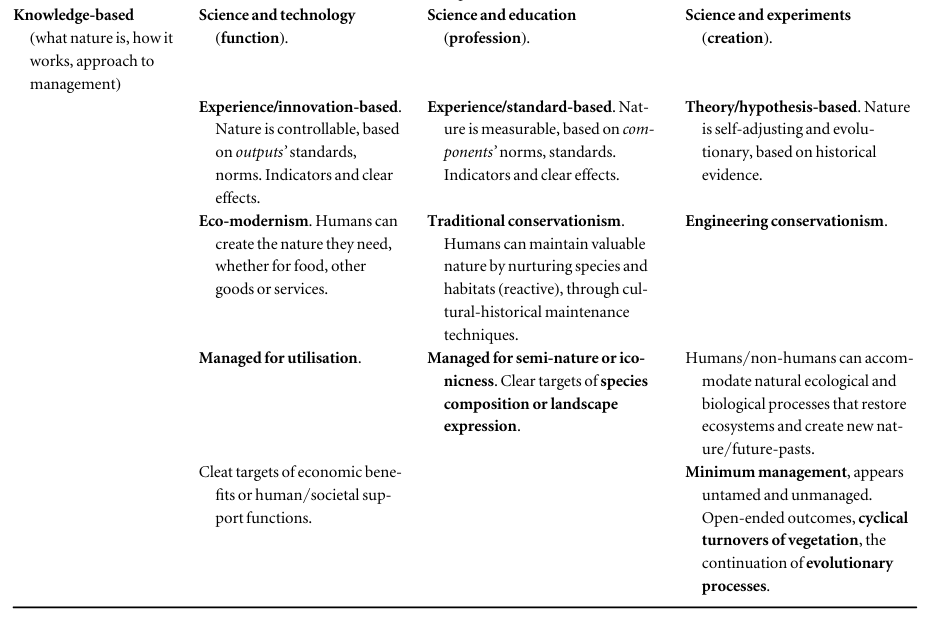 Negotiating wilder nature: developing a views-of-nature typology
Lisbet Christoffersen∗ and Thomas B Randrup

Published 20 December 2024 • © 2024 The Author(s). Published by IOP Publishing Ltd
Environmental Research Communications, Volume 6, Number 12
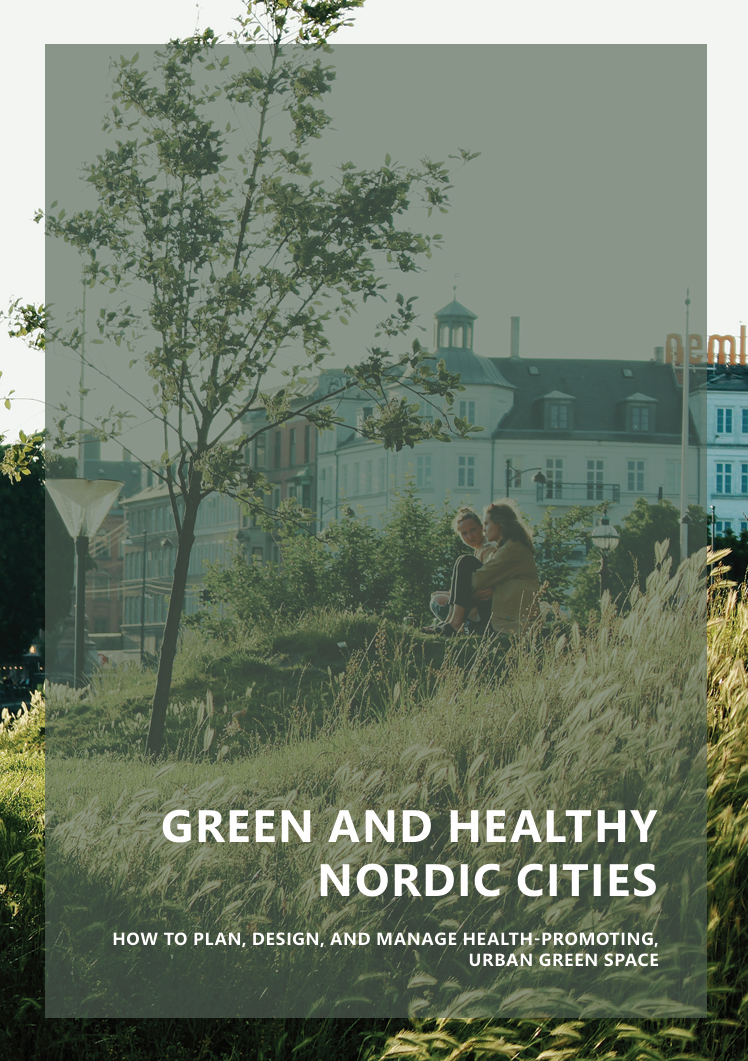 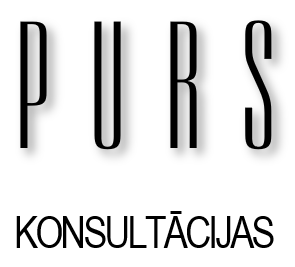 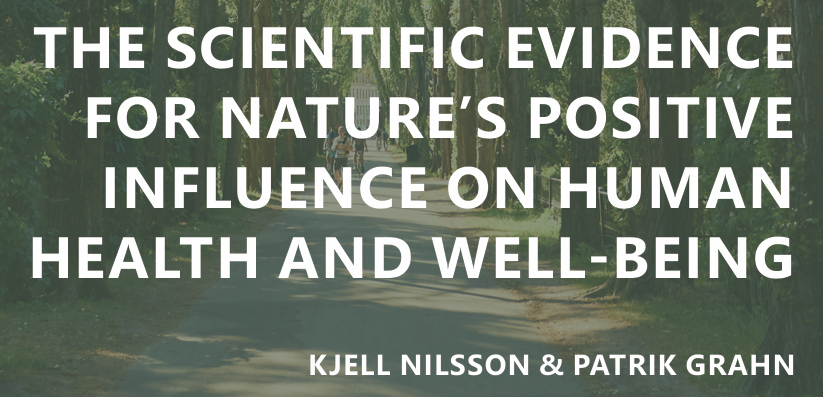 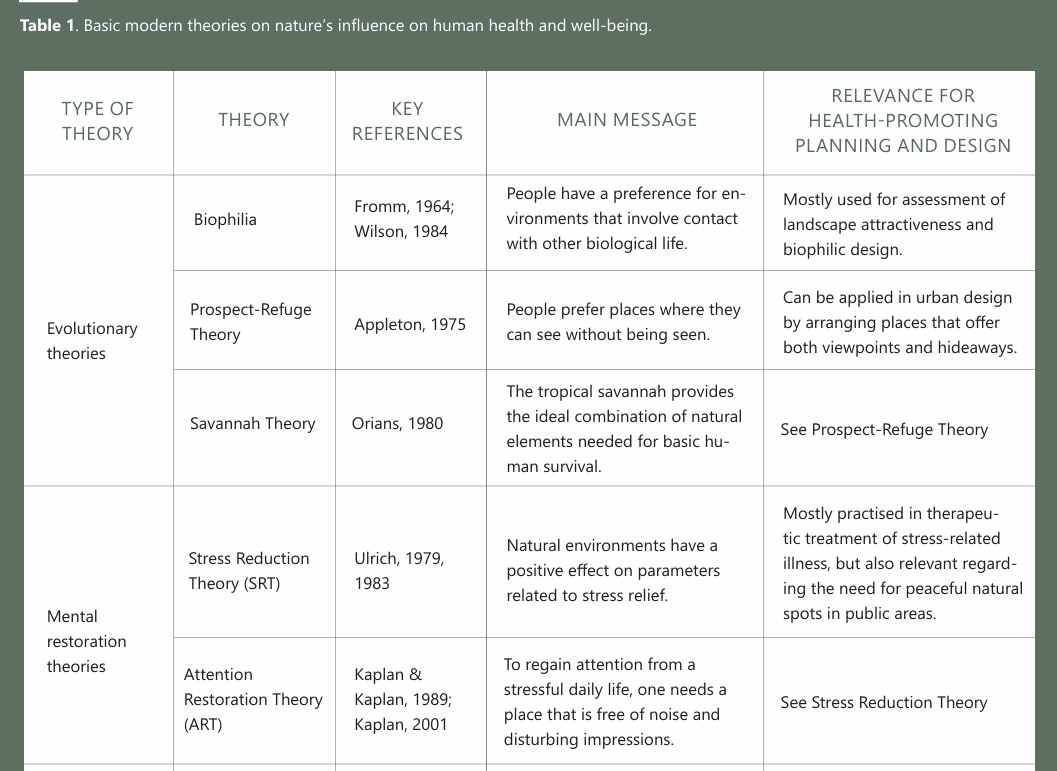 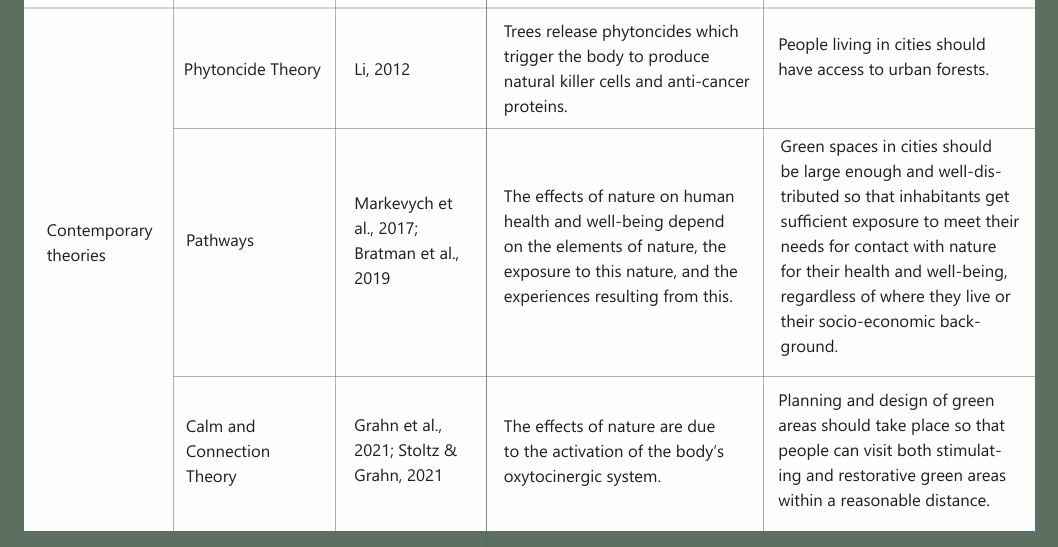 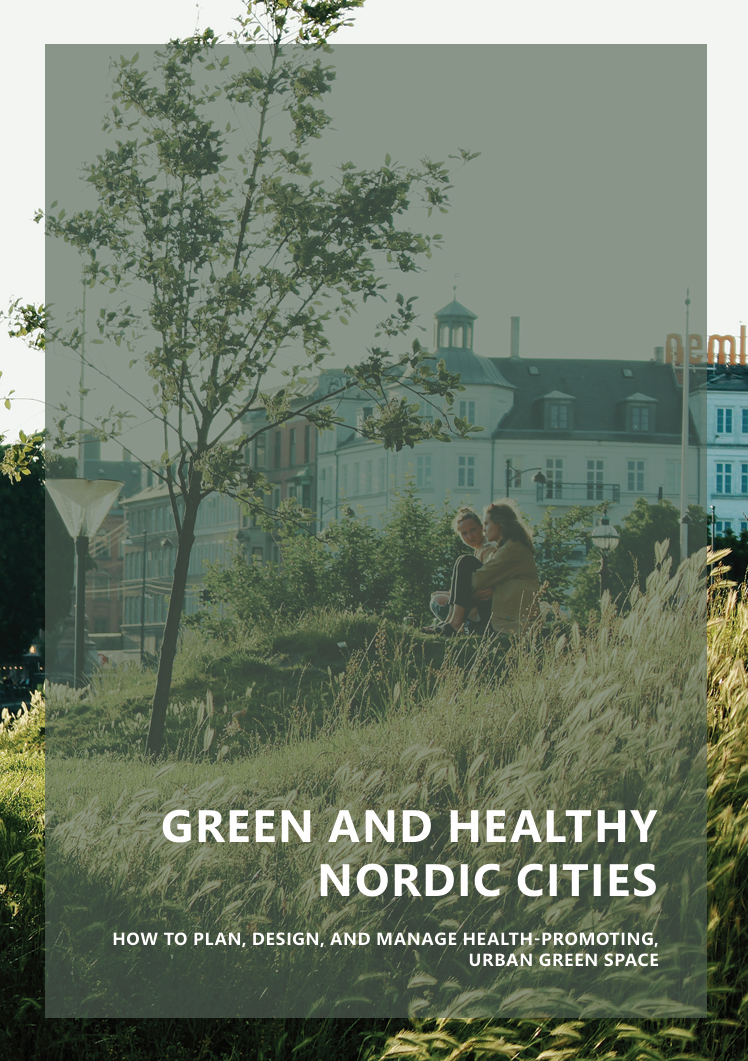 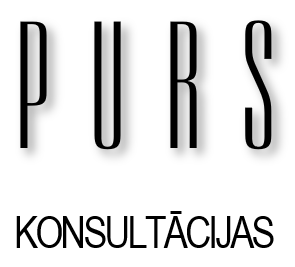 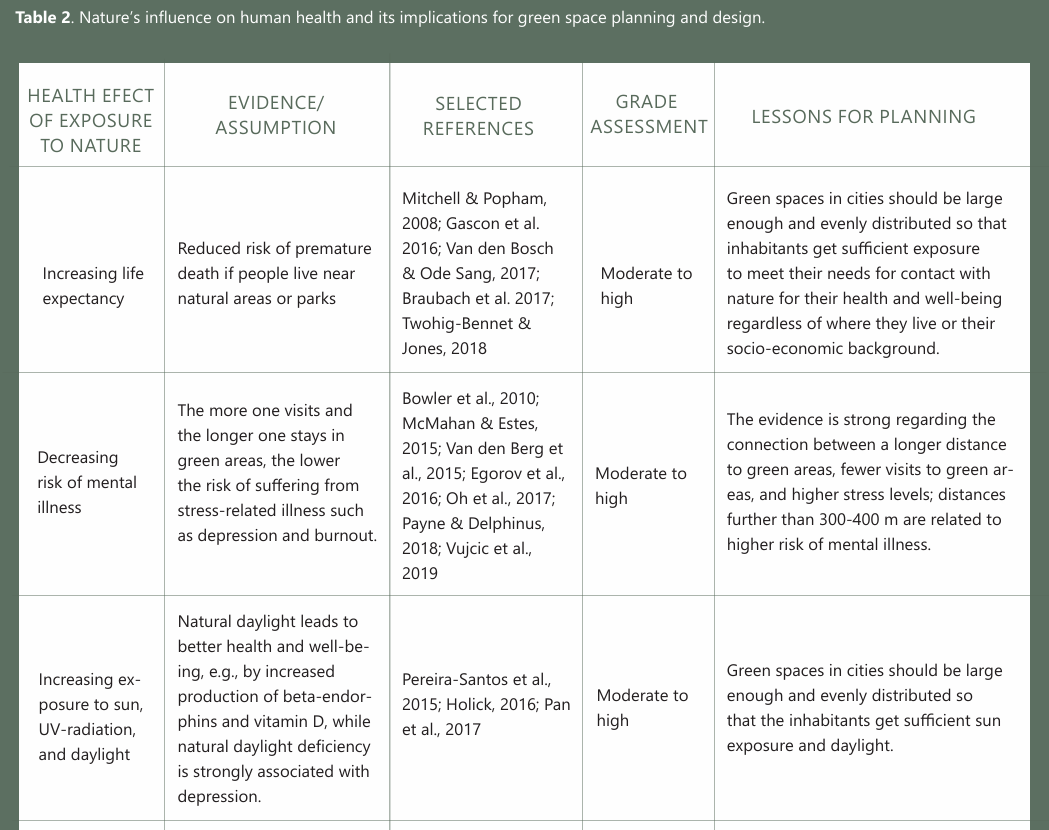 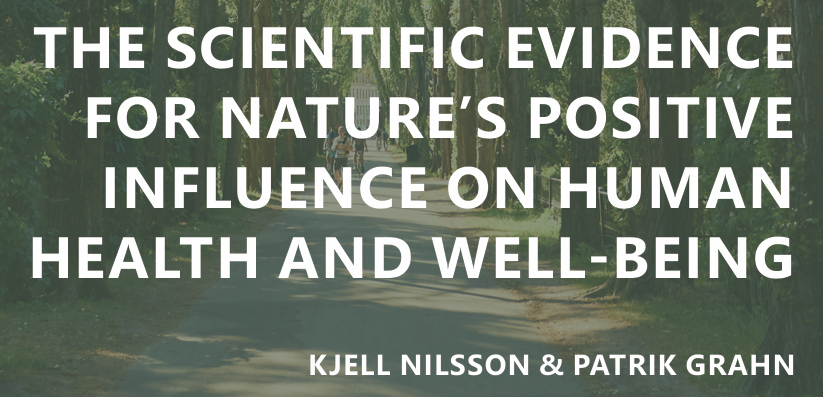 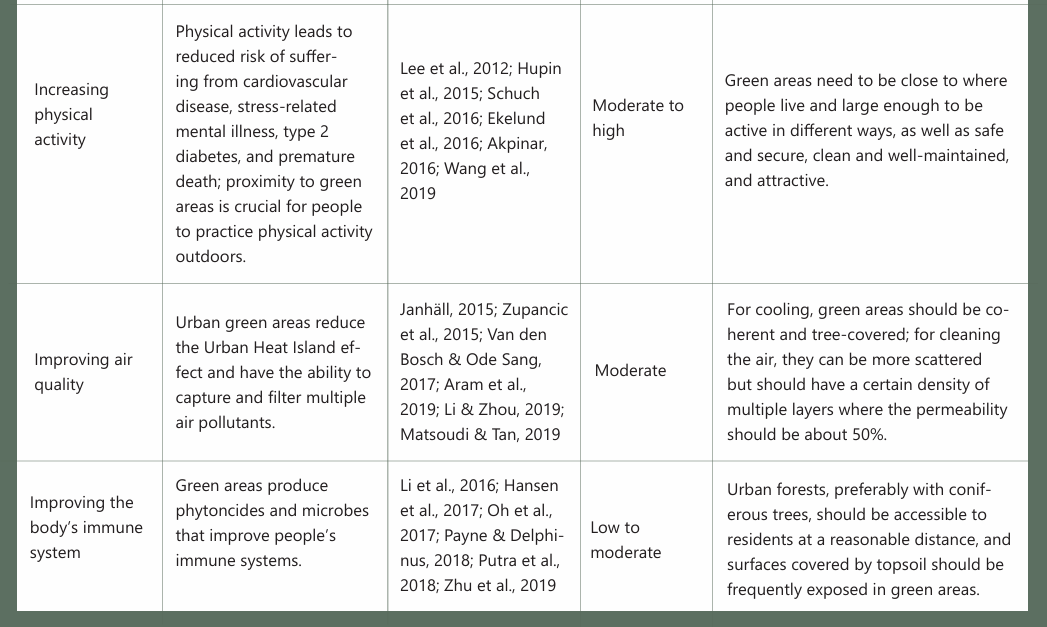 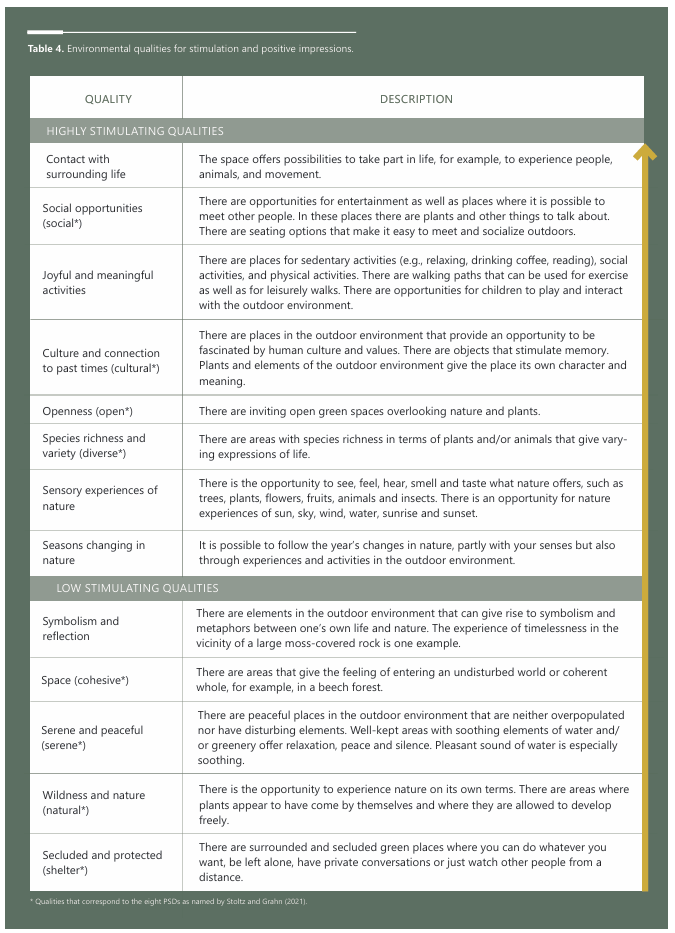 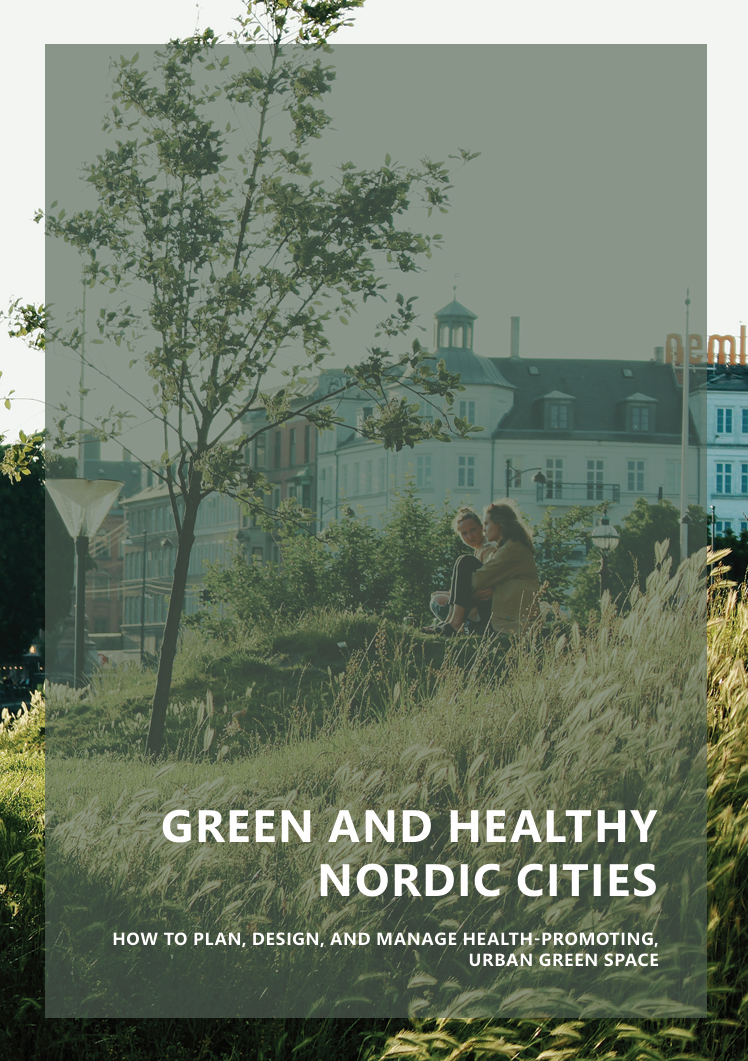 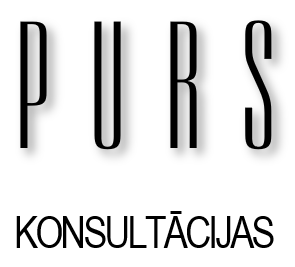 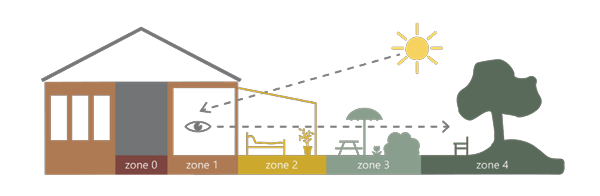 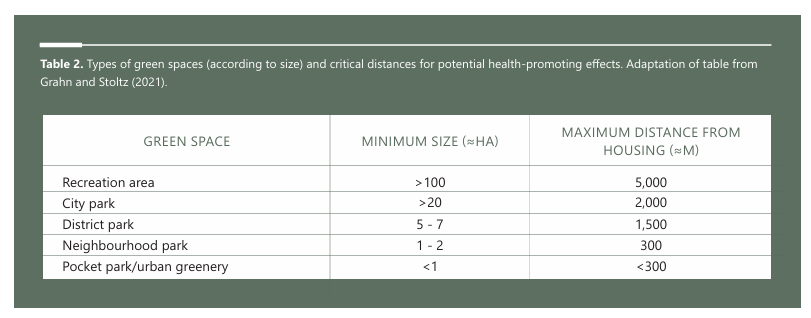 paldies!